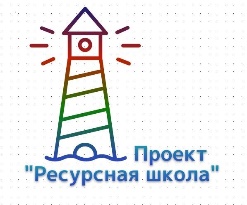 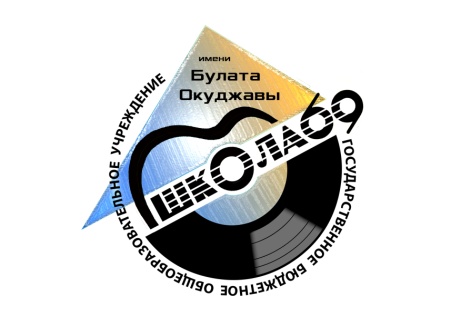 ДЕПАРТАМЕНТ ОБРАЗОВАНИЯ И НАУКИ ГОРОДА МОСКВЫ  Государственное бюджетное общеобразовательное учреждение города Москвы «Школа № 69 им. Б.Ш. Окуджавы»
Обучение с увлечением
(для обучающихся старшего дошкольного возраста с ТНР)
Павловская Мария Владимировна - учитель-логопед
 Согришина Татьяна Юрьевна - учитель-логопед
Мишенко Людмила Ивановна – руководитель коррекционной службы,     старший воспитатель
Особенности детей с ТНР
Тяжелые нарушения речи (ТНР) — это стойкие специфические отклонения в формировании всех компонентов 
речевой системы, наблюдающиеся у детей при 
сохранном слухе и нормальном интеллекте:
 - лексического и грамматического строя речи, 
 - фонематических процессов, 
 - звукопроизношения, 
 - просодической организации звукового потока (темп и ритм речи, высота и сила голоса, выразительность и интонация).
трудности формирования графических навыков
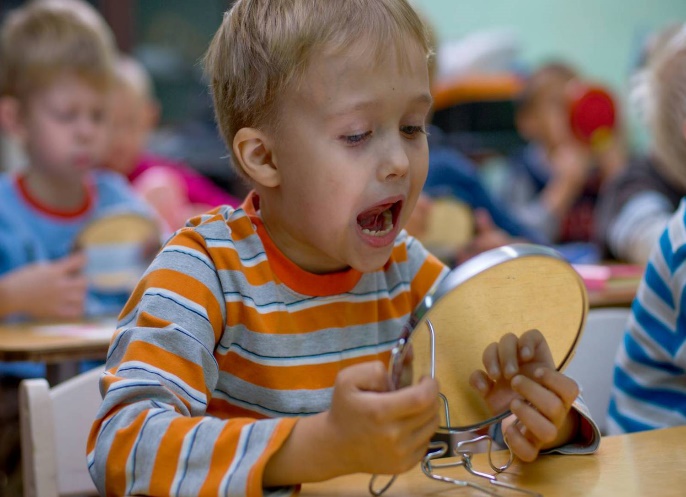 Графический навык – это определенные привычные положения и движения пишущей руки, позволяющие изображать письменные символы и их соединения.
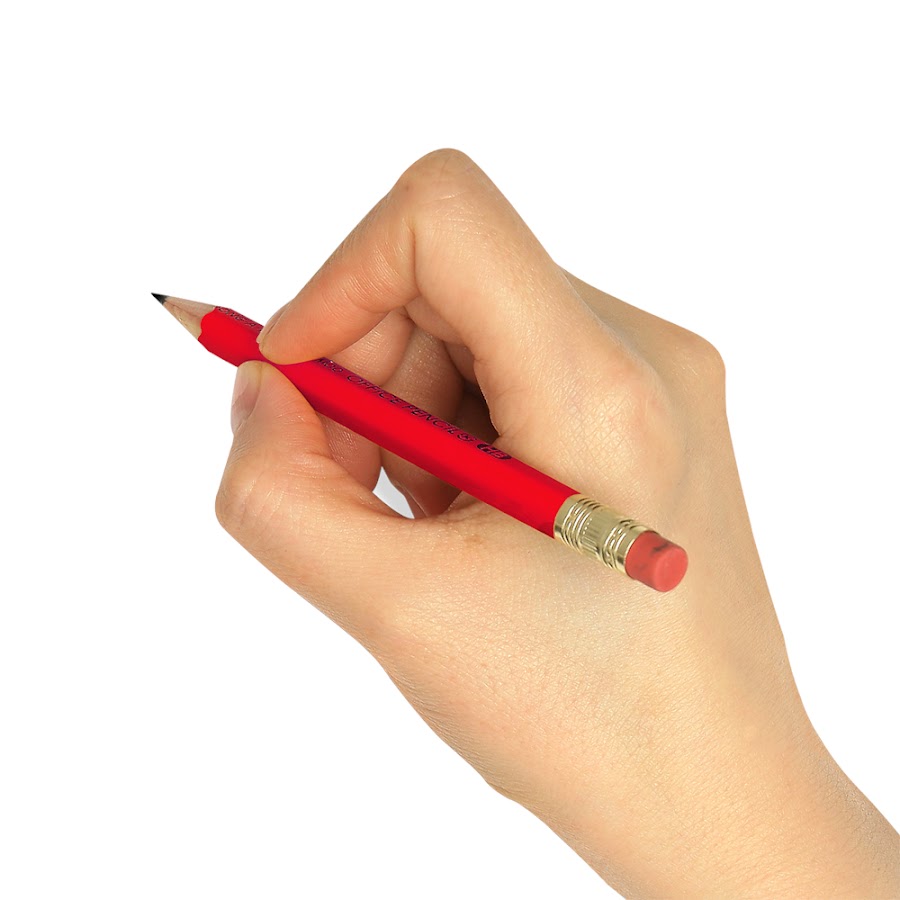 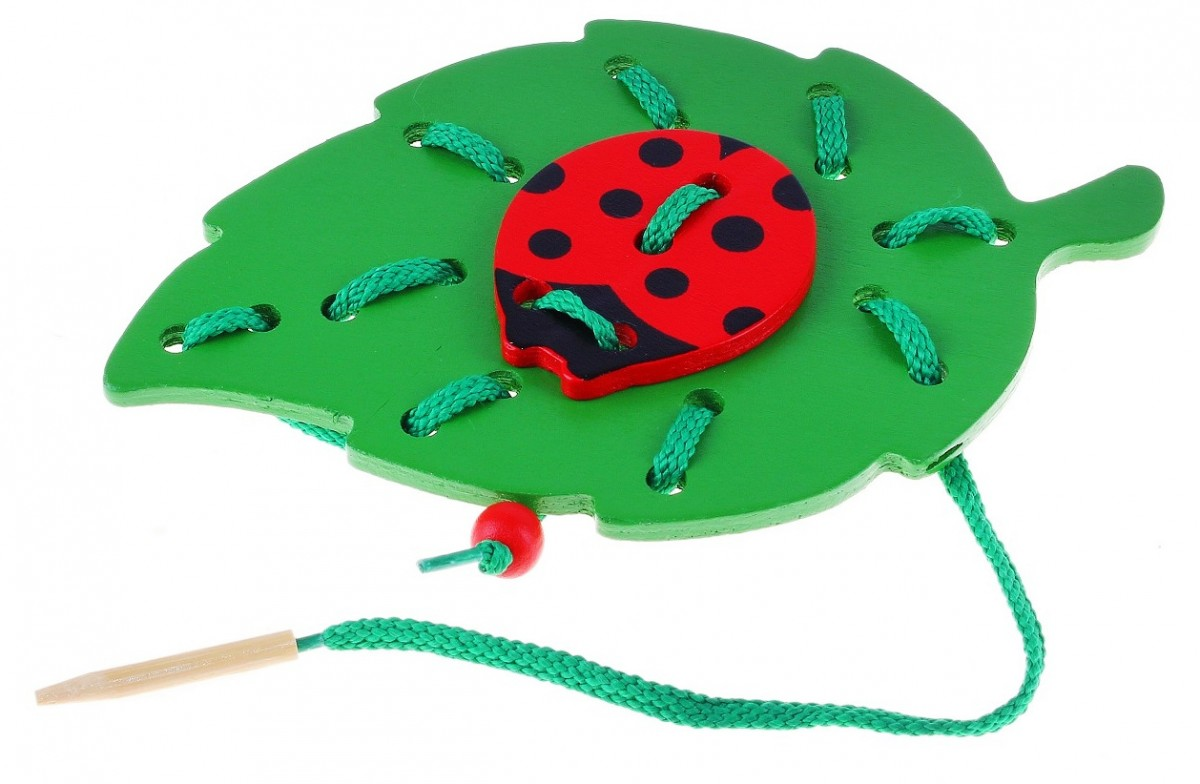 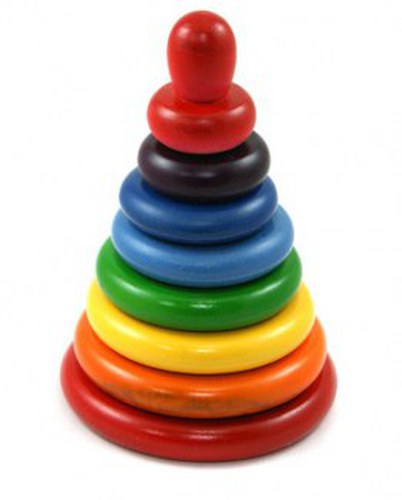 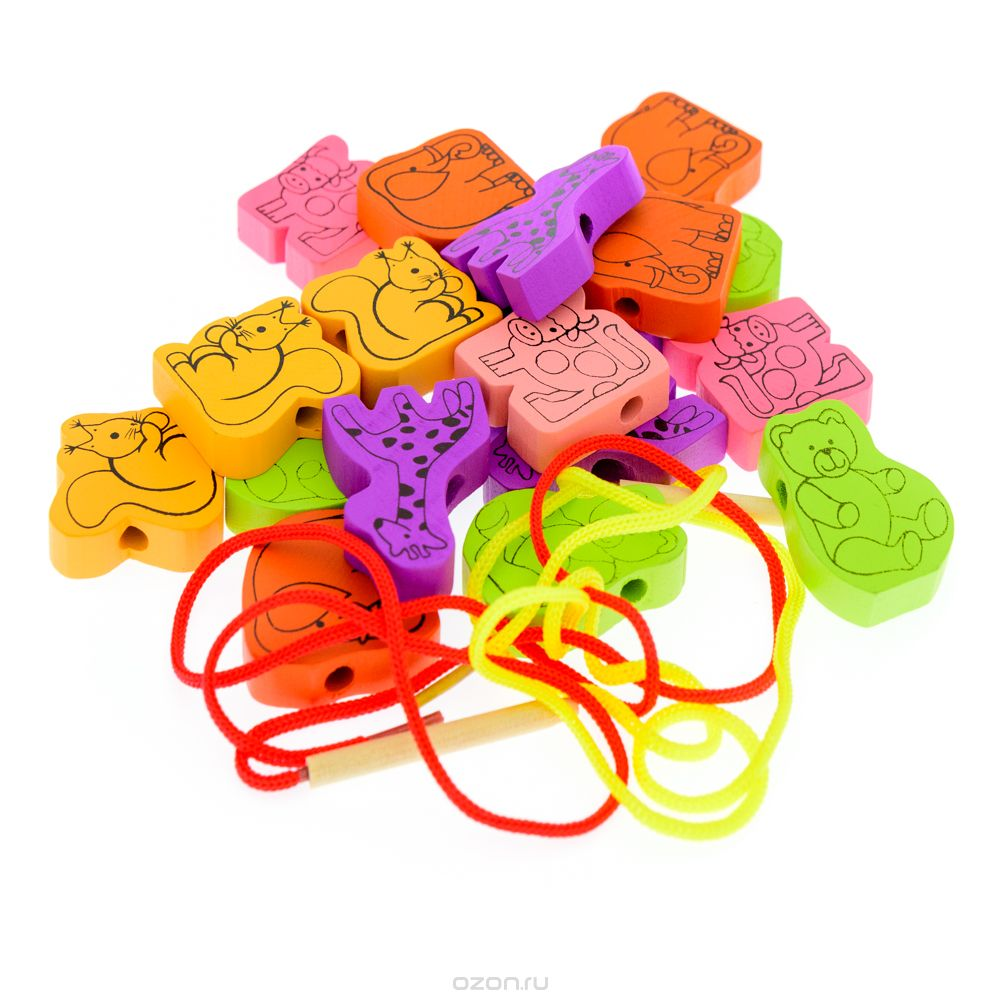 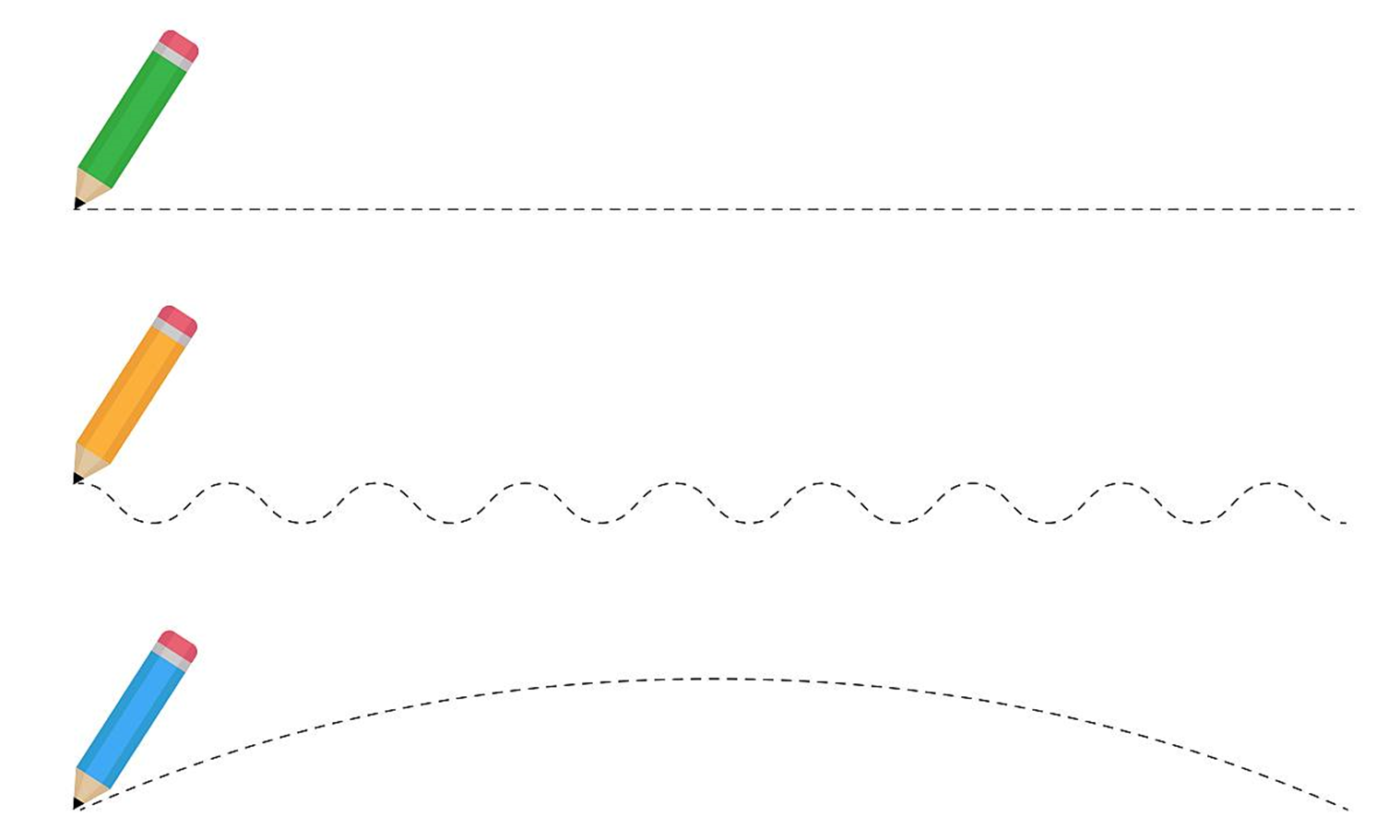 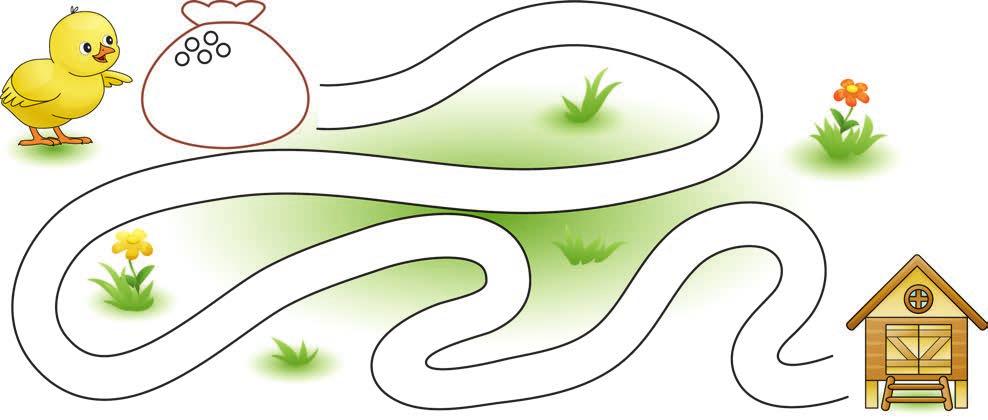 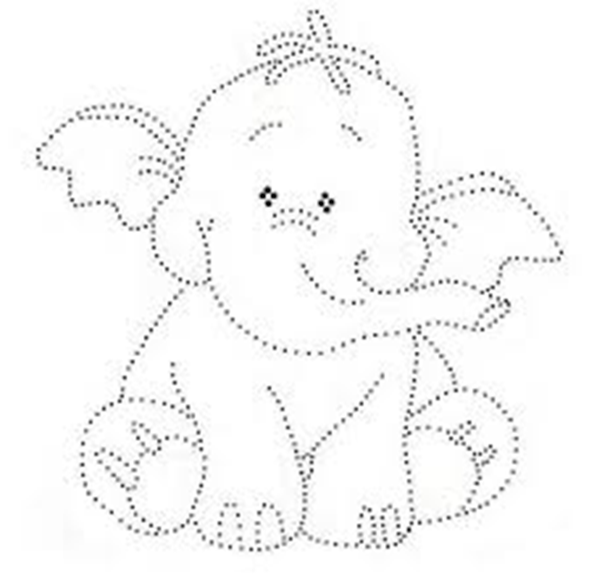 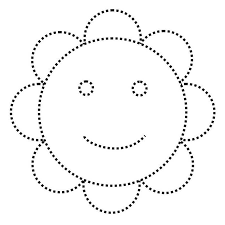 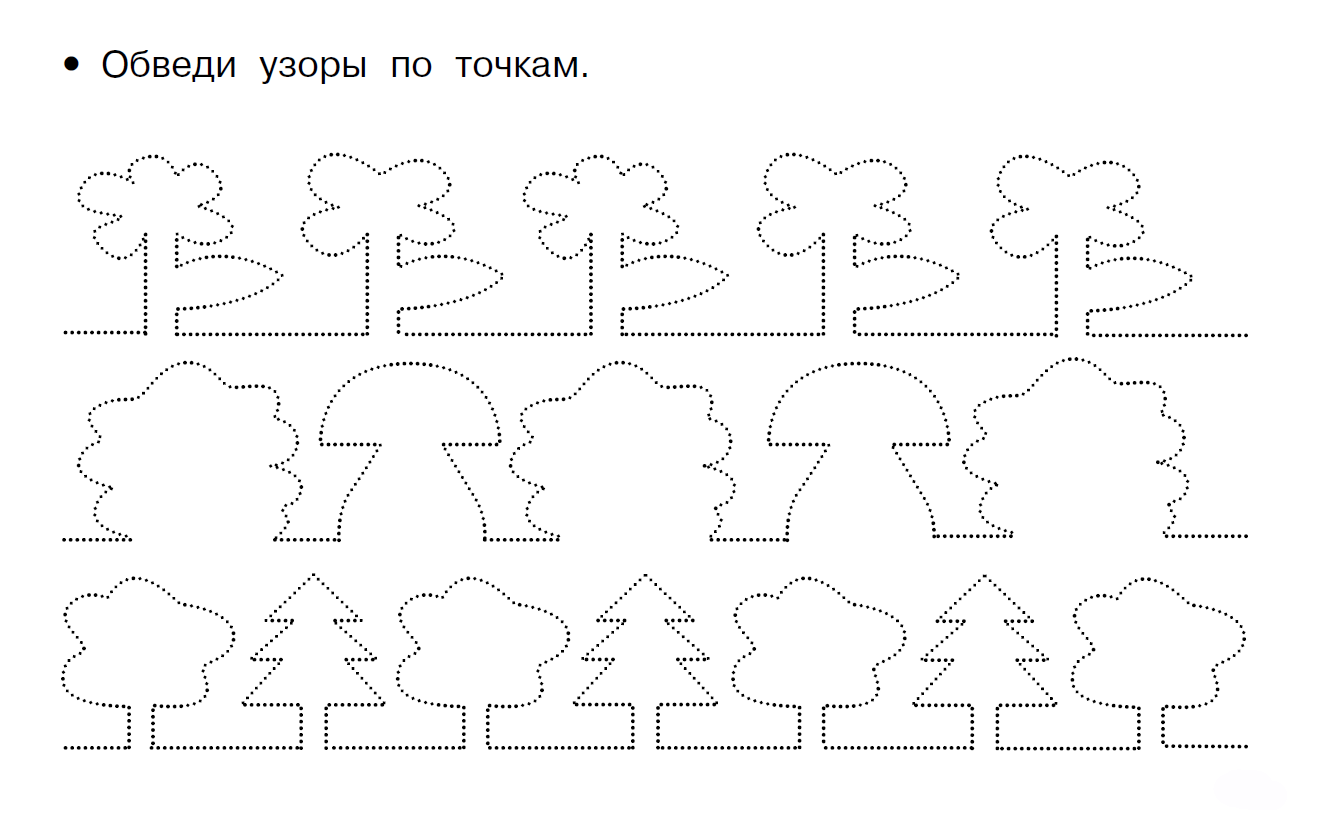 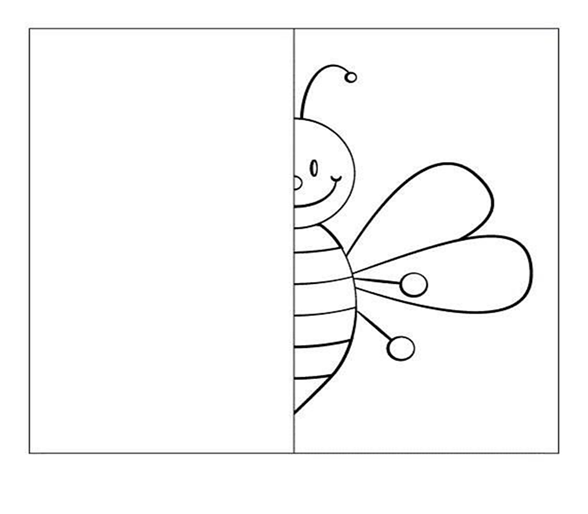 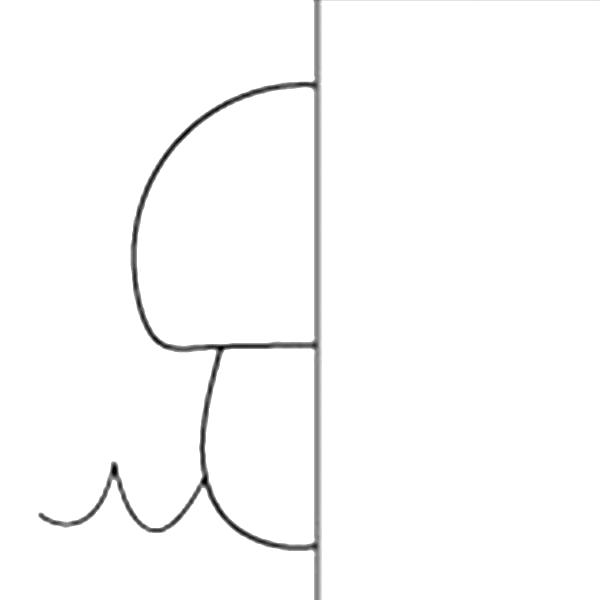 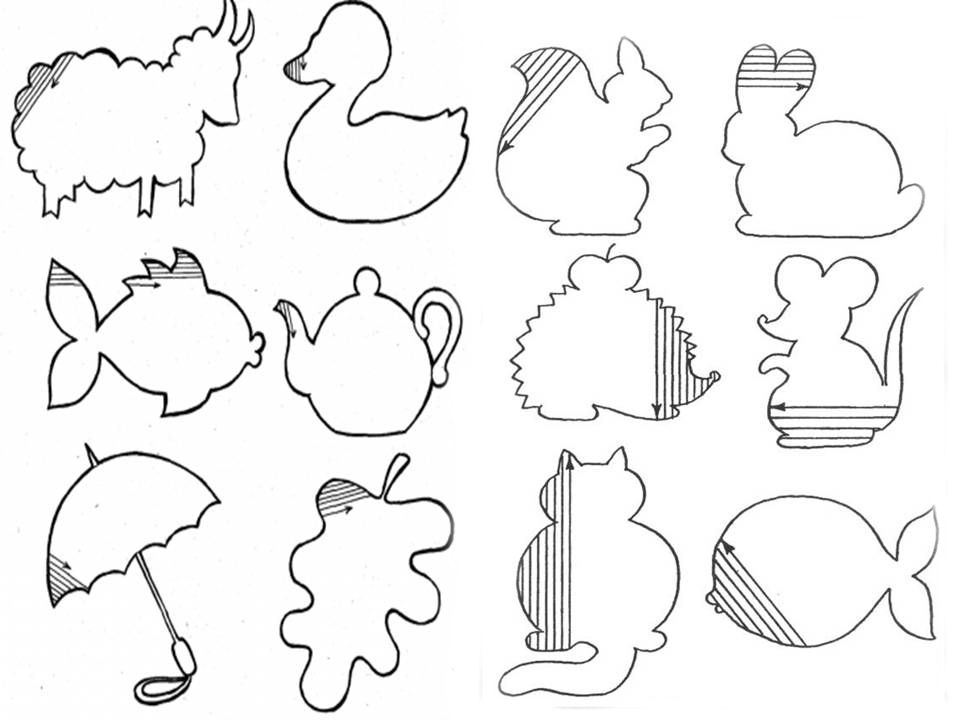 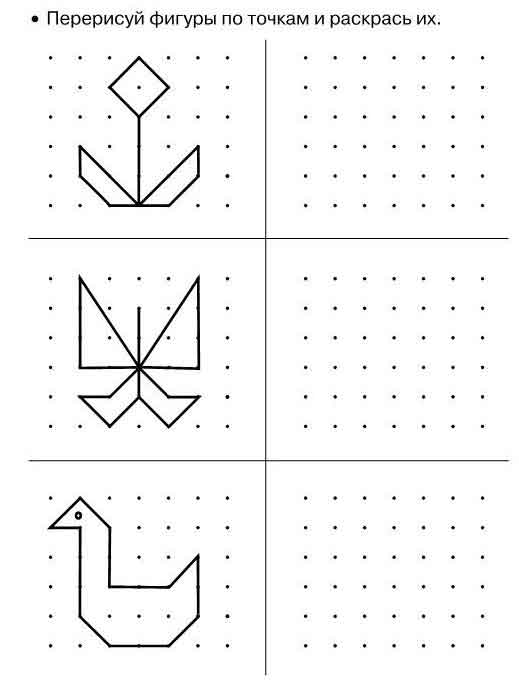 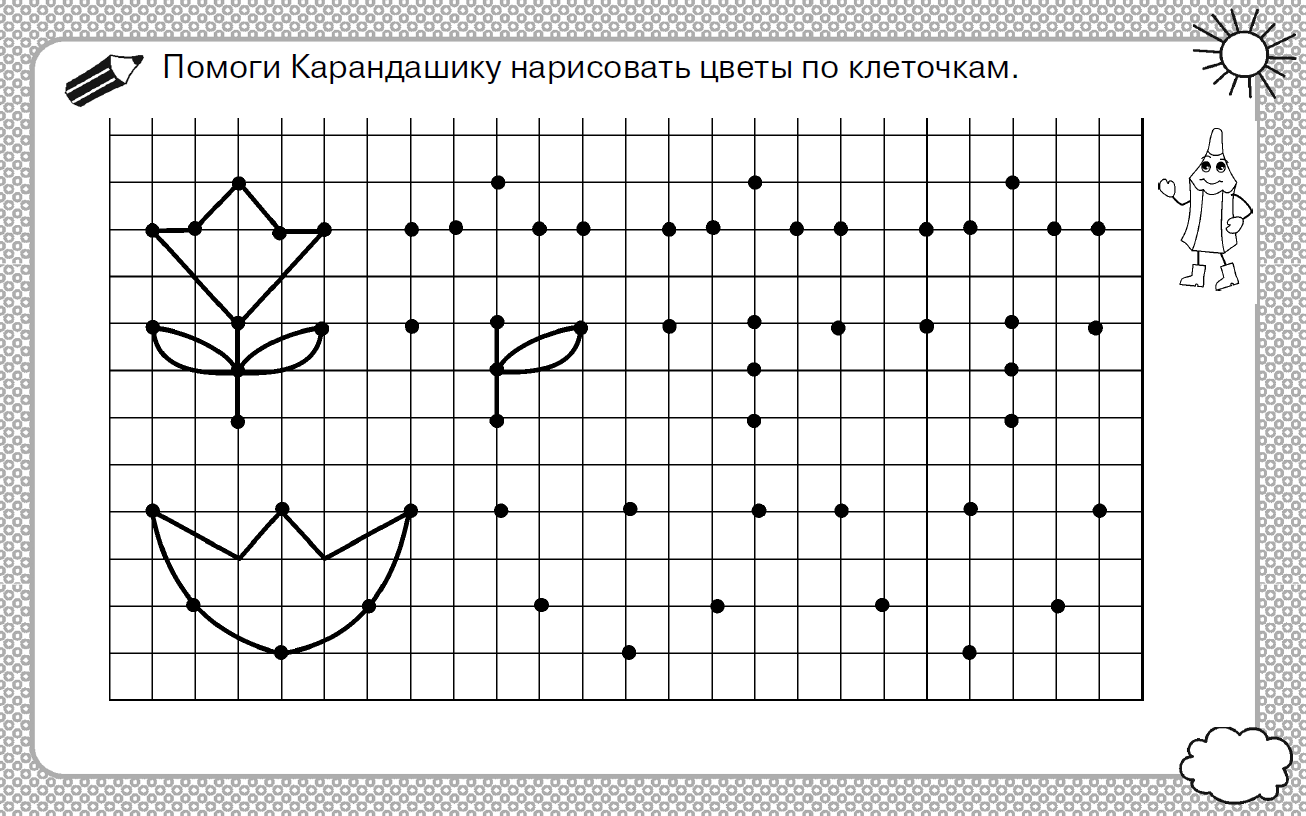 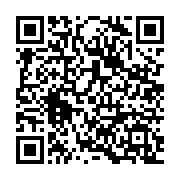 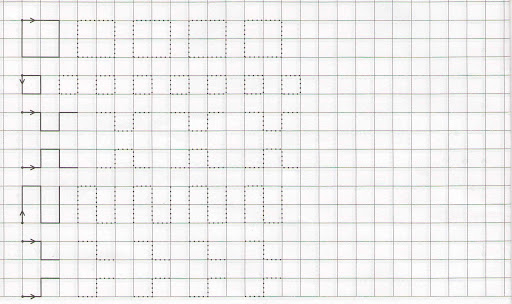 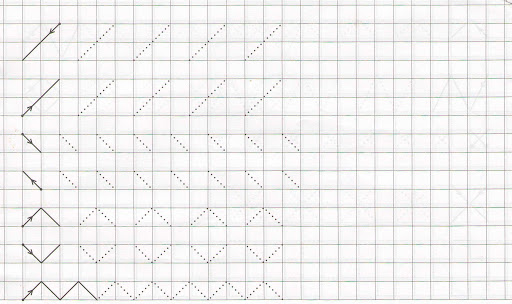 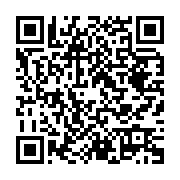 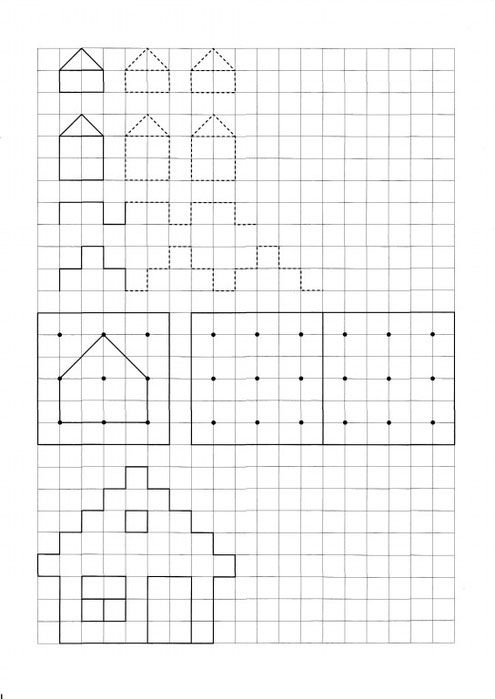 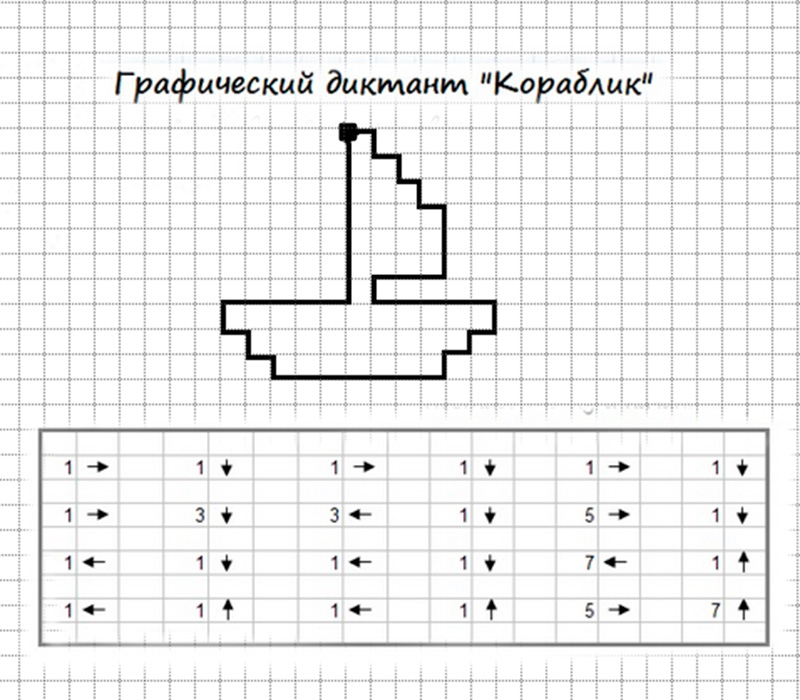 Уникальная методика Е.Косиновой полноценной подготовки к школе детей с различными речевыми проблемами
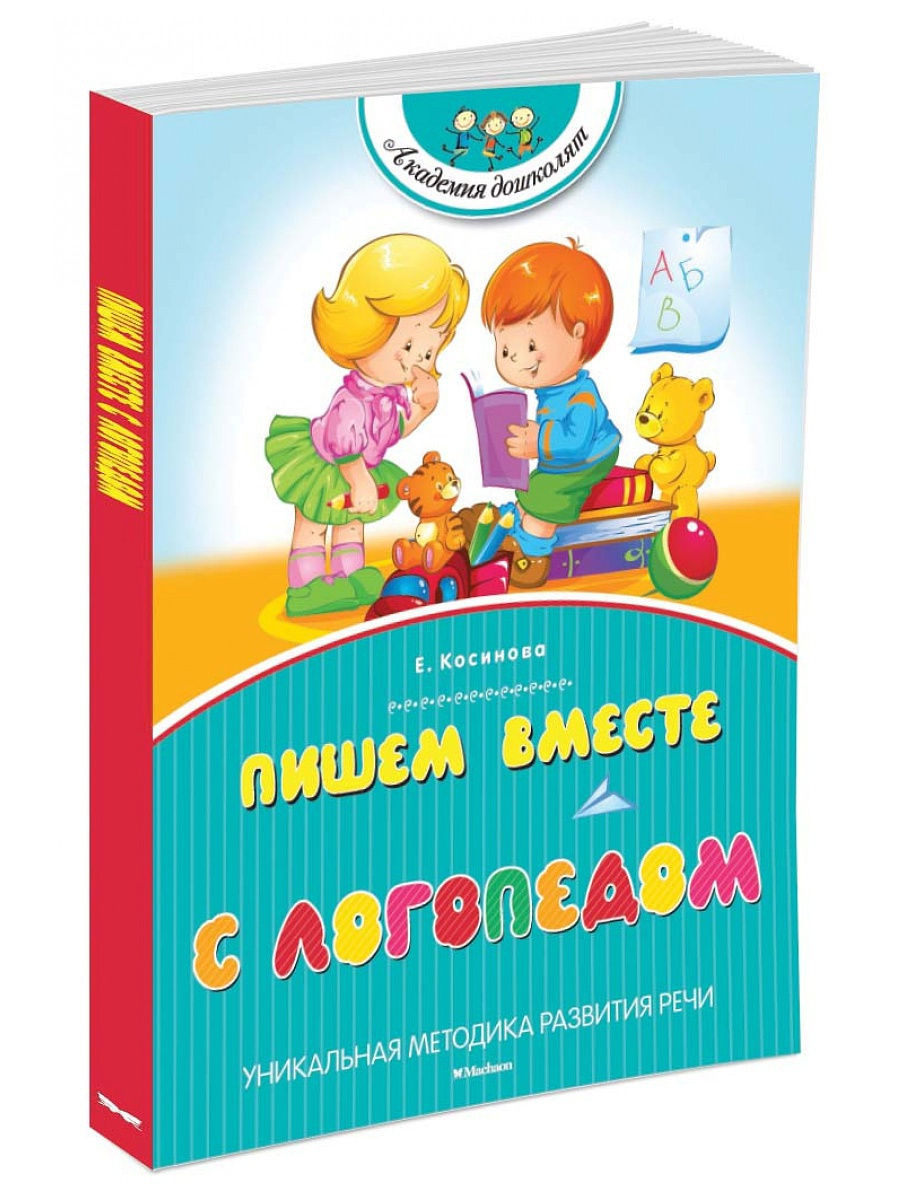 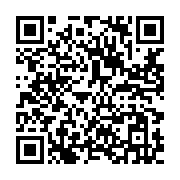 Этапы формирования фонематических процессов
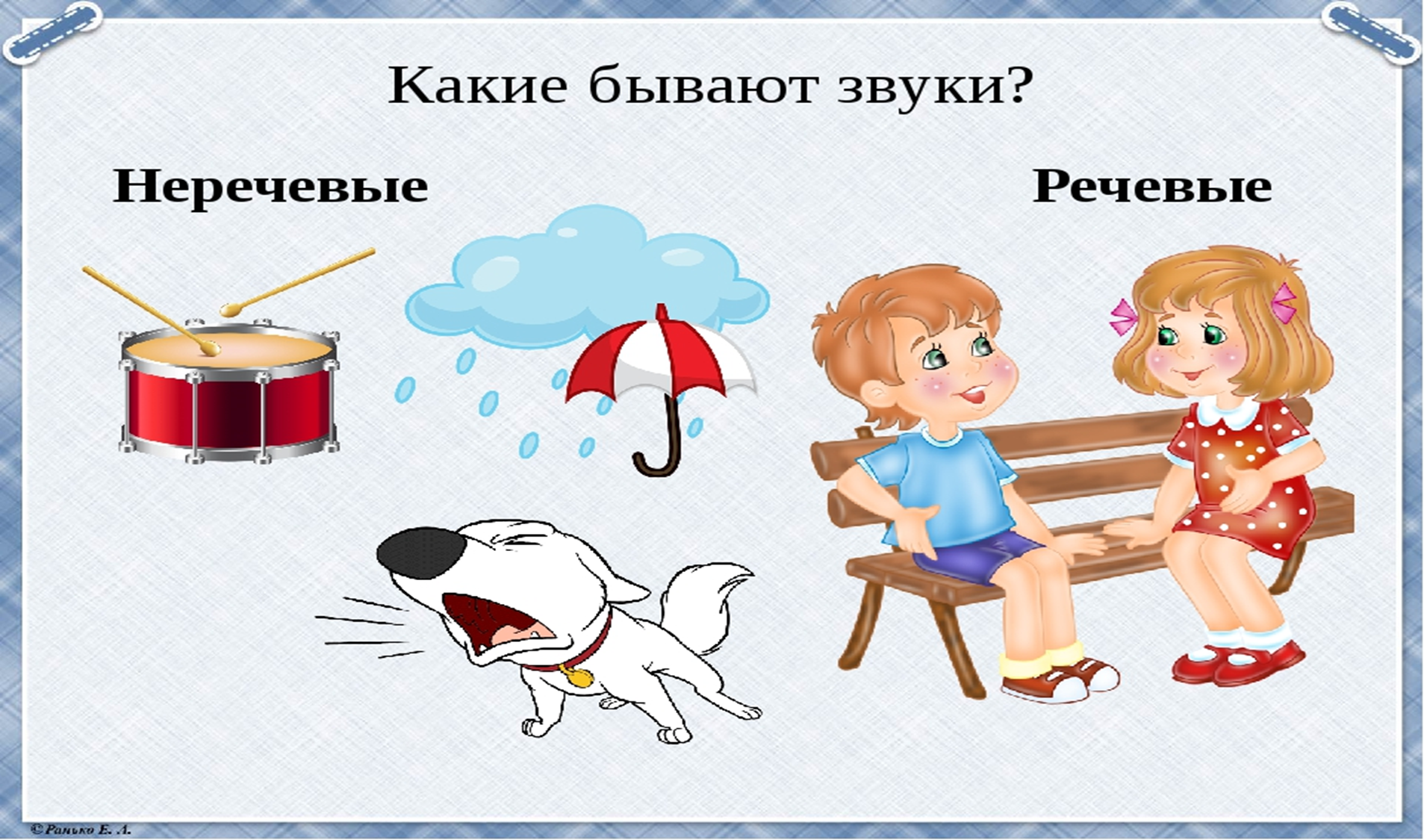 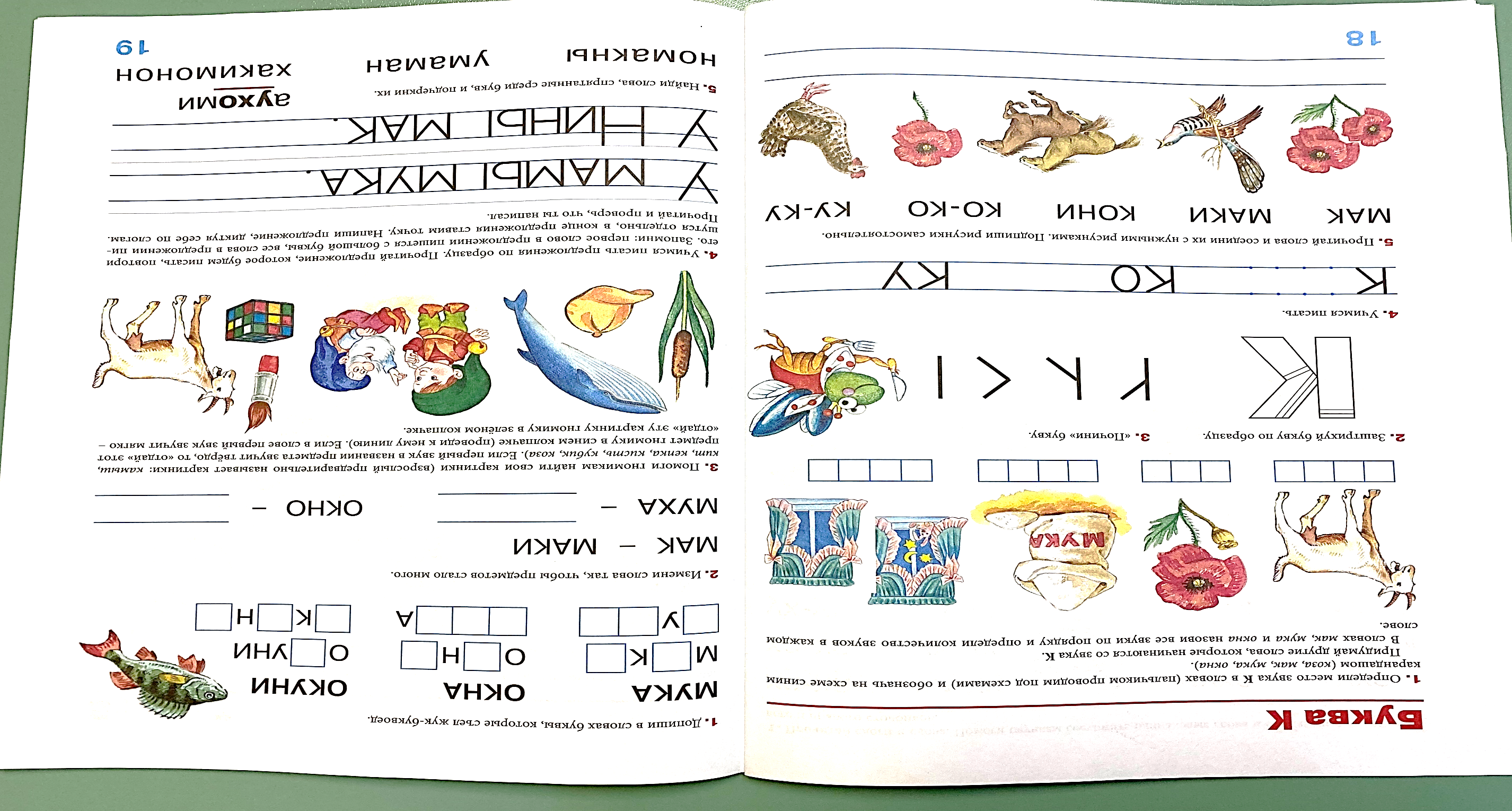 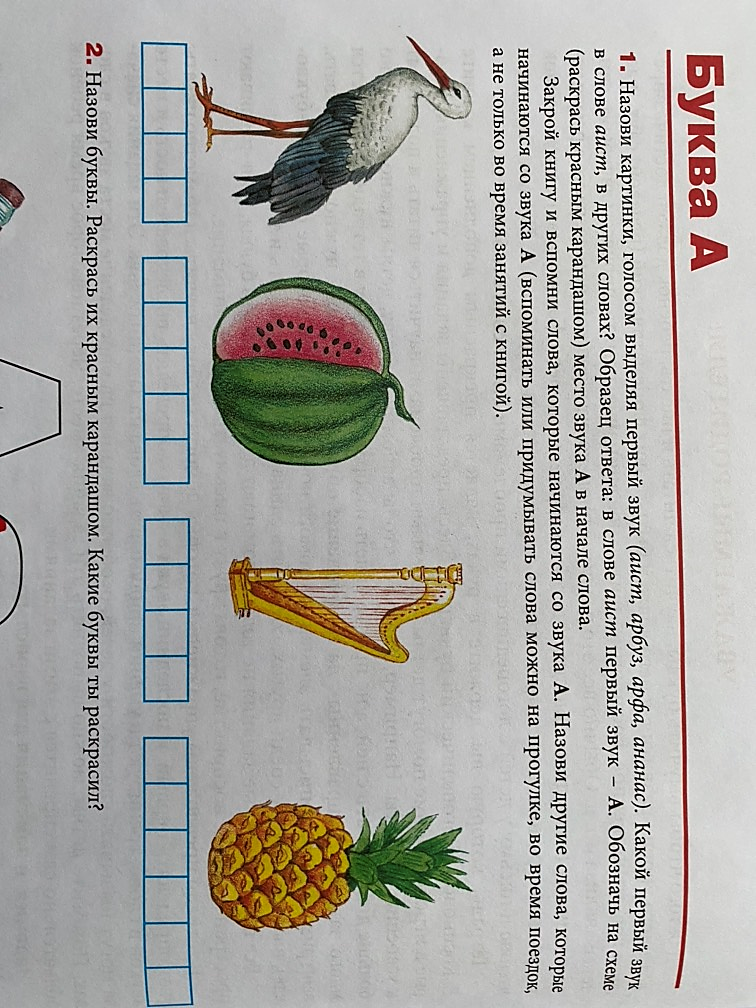 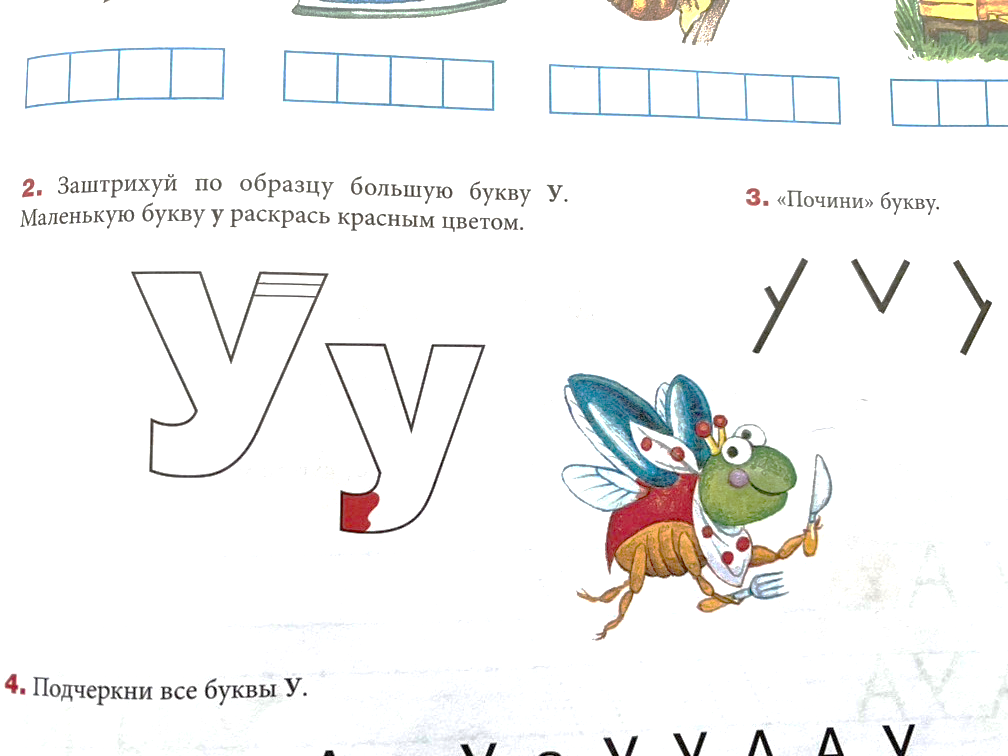 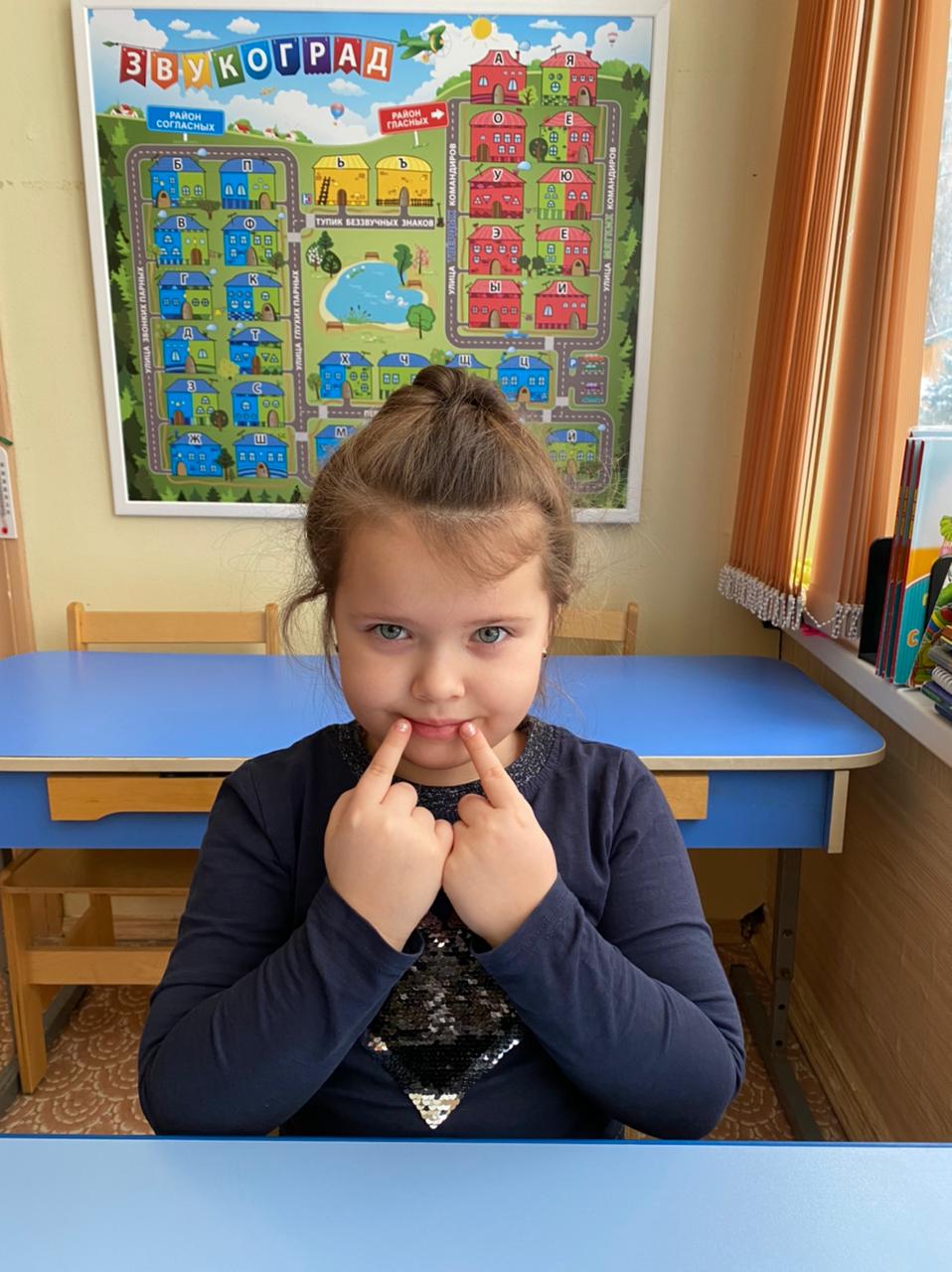 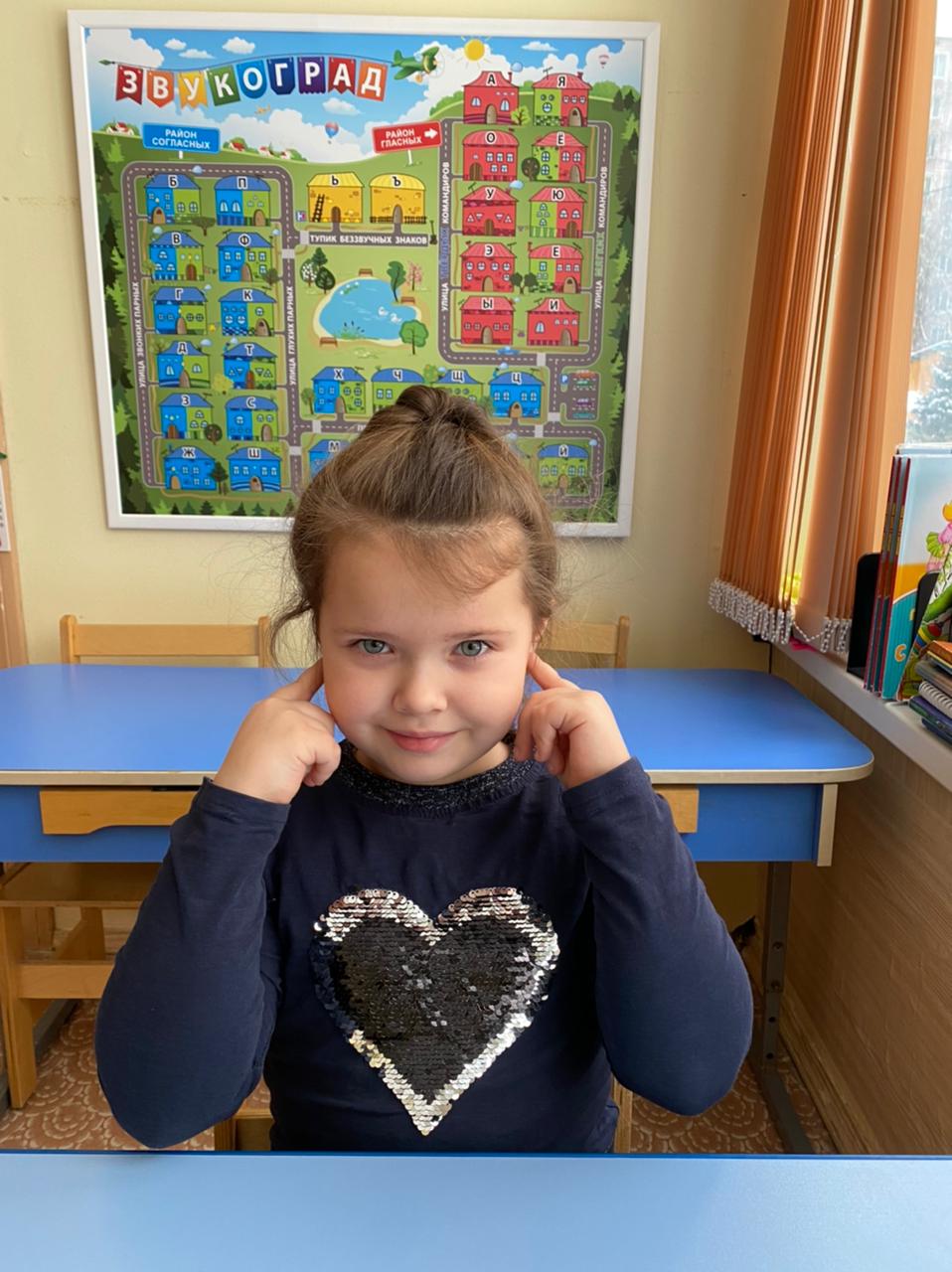 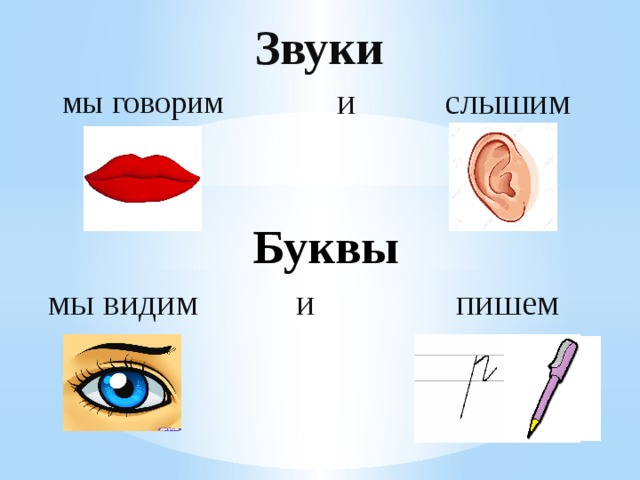 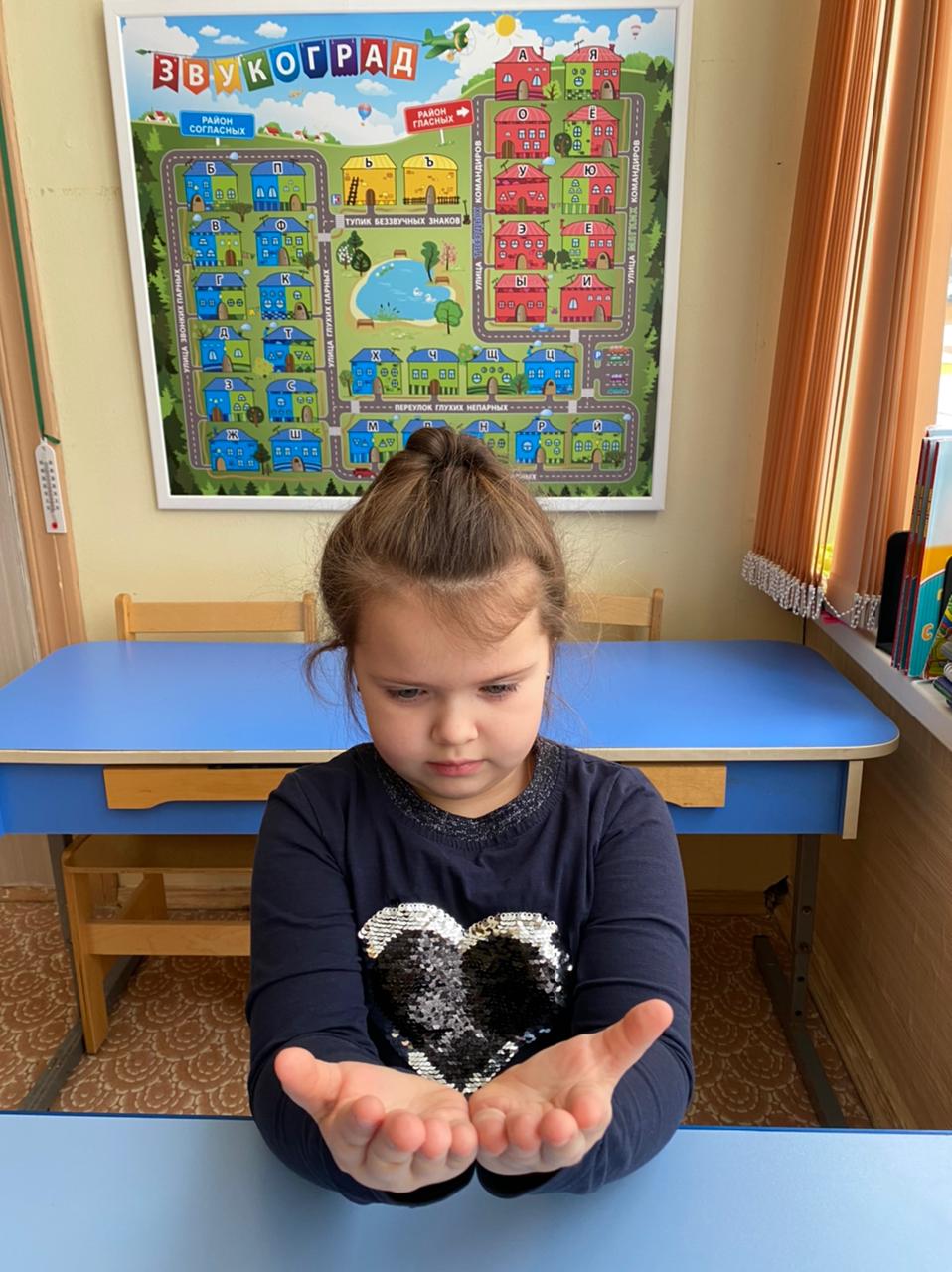 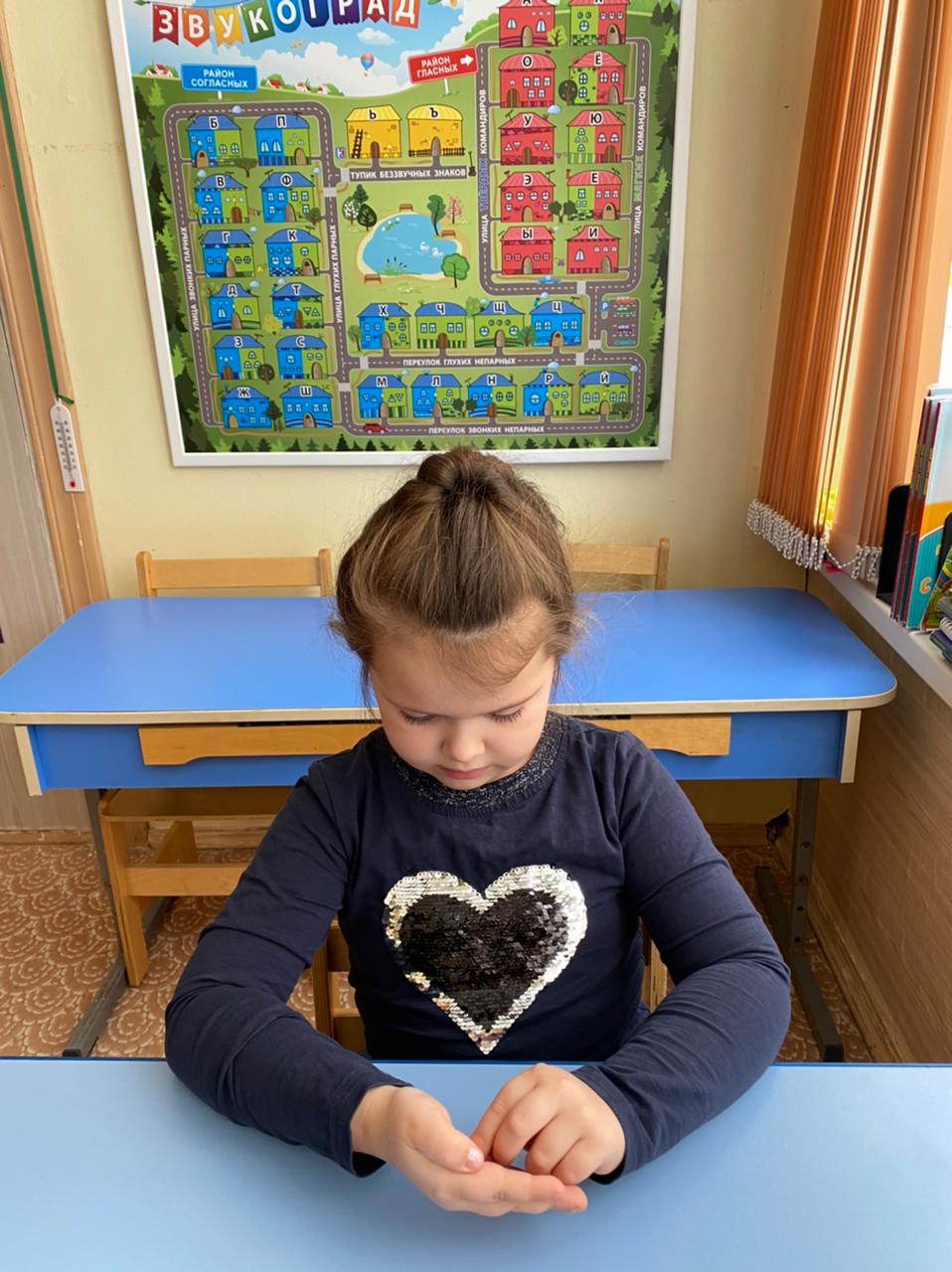 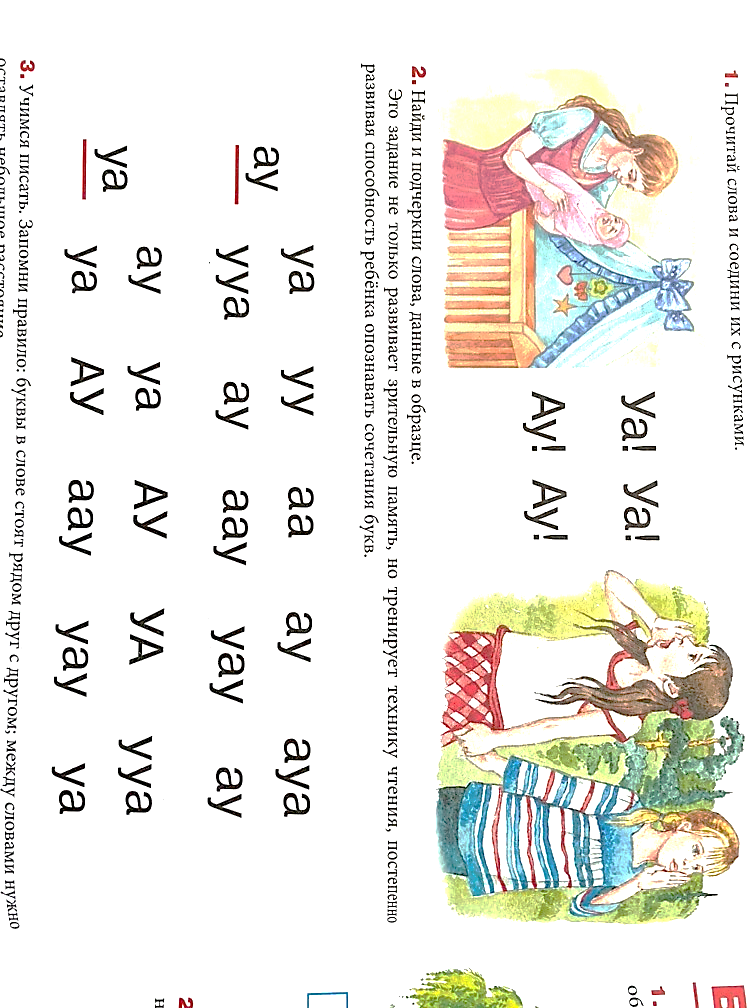 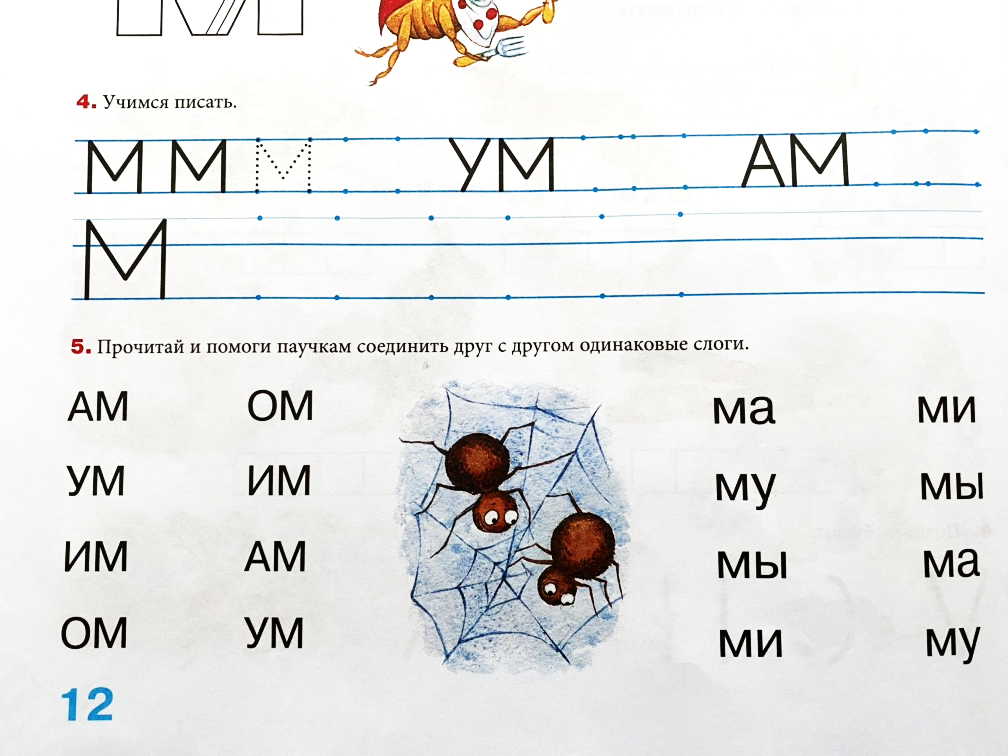 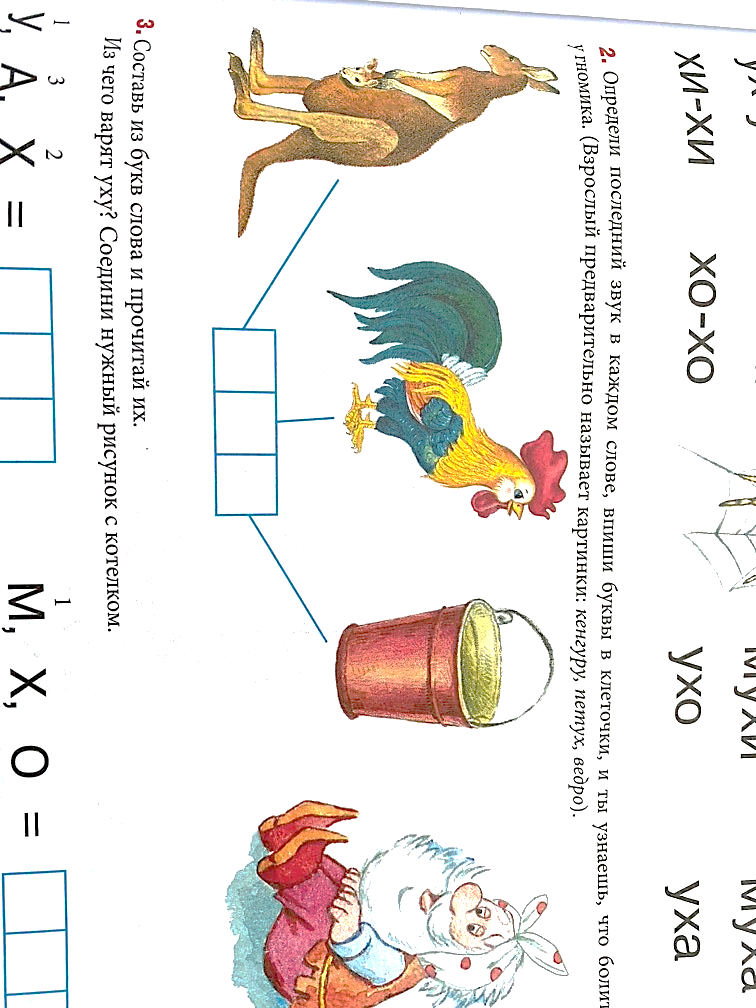 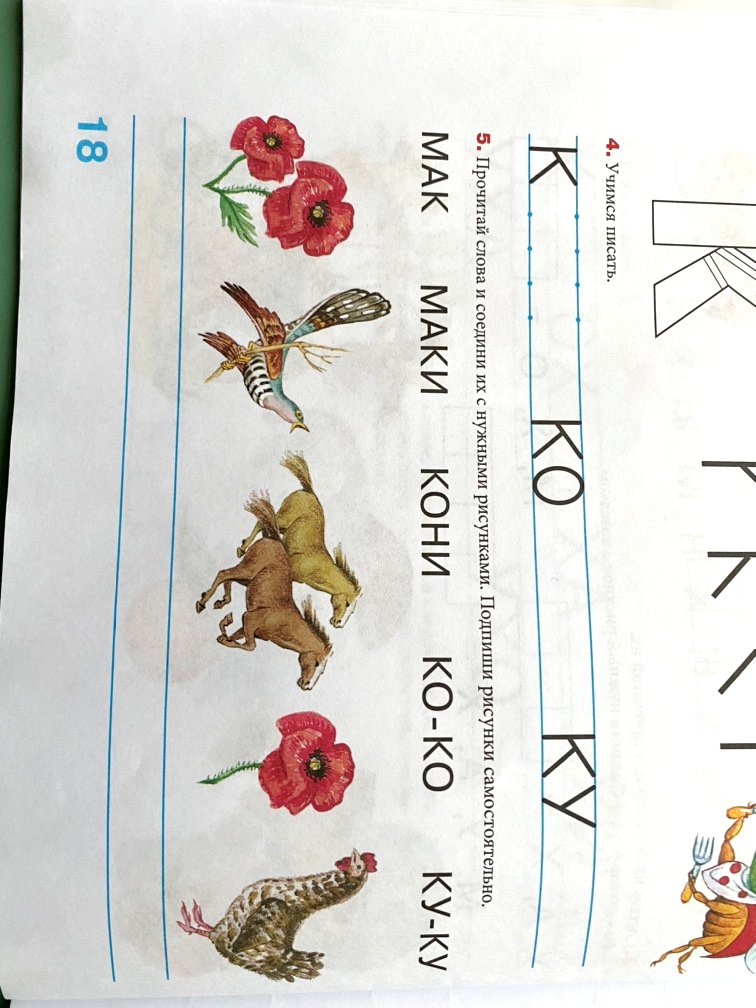 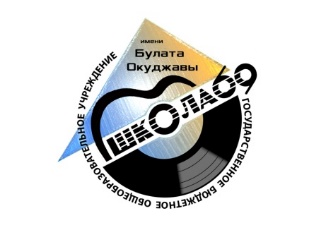 Условные обозначения
Согласный звук
        мягкий
Согласный звук
      твёрдый
Гласный 
    звук
Артикуляция звуков: определение гласный - согласный
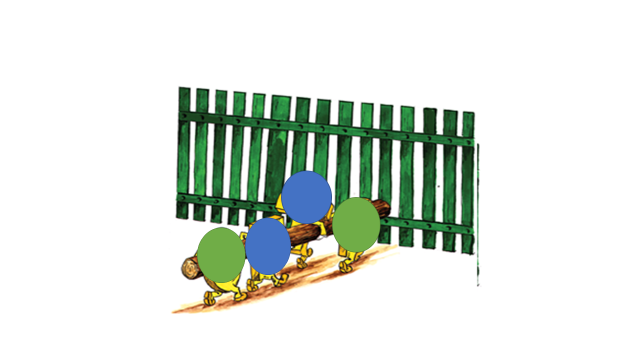 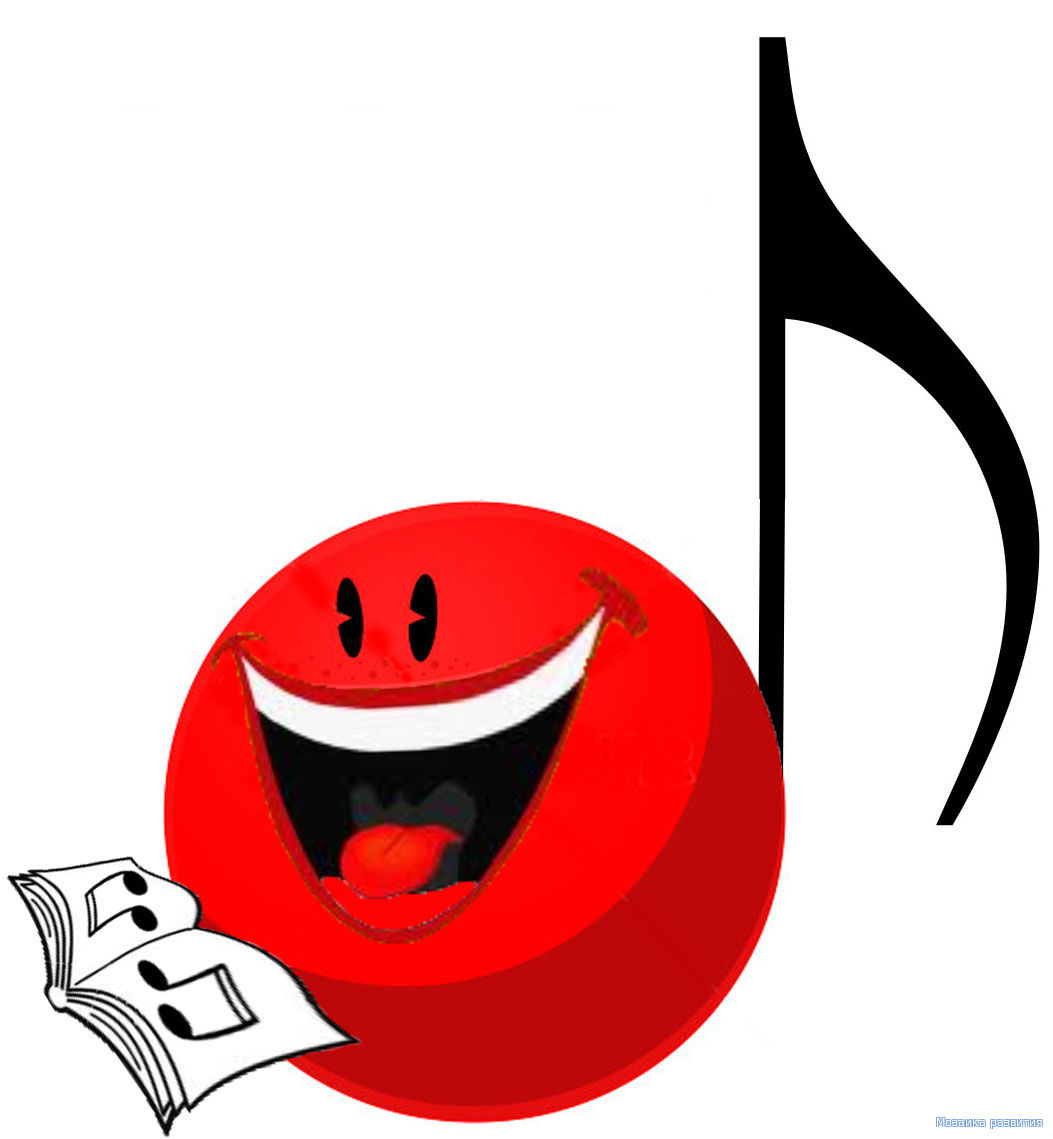 Дополнительное оснащение:
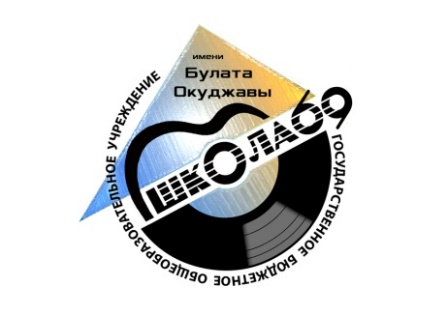 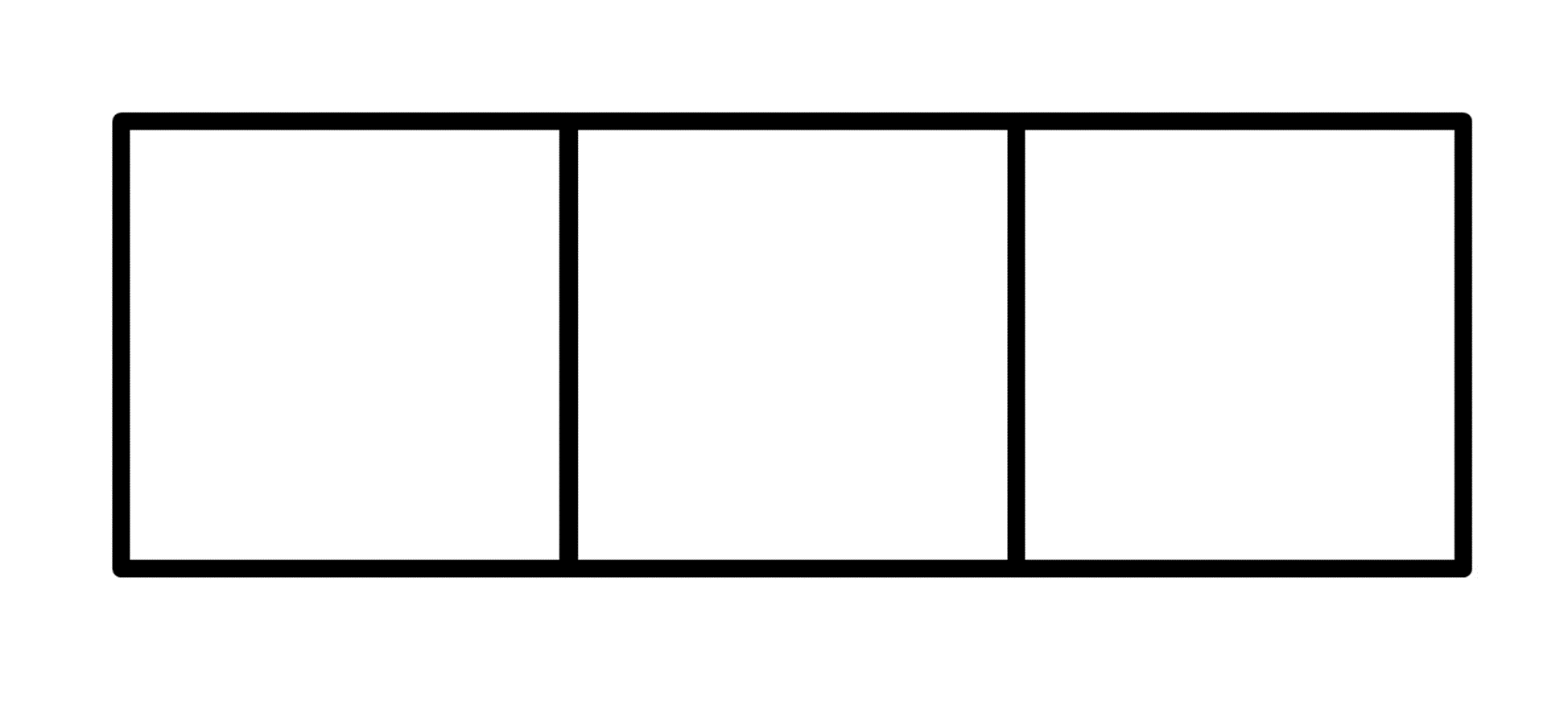 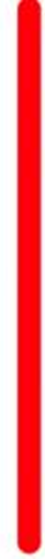 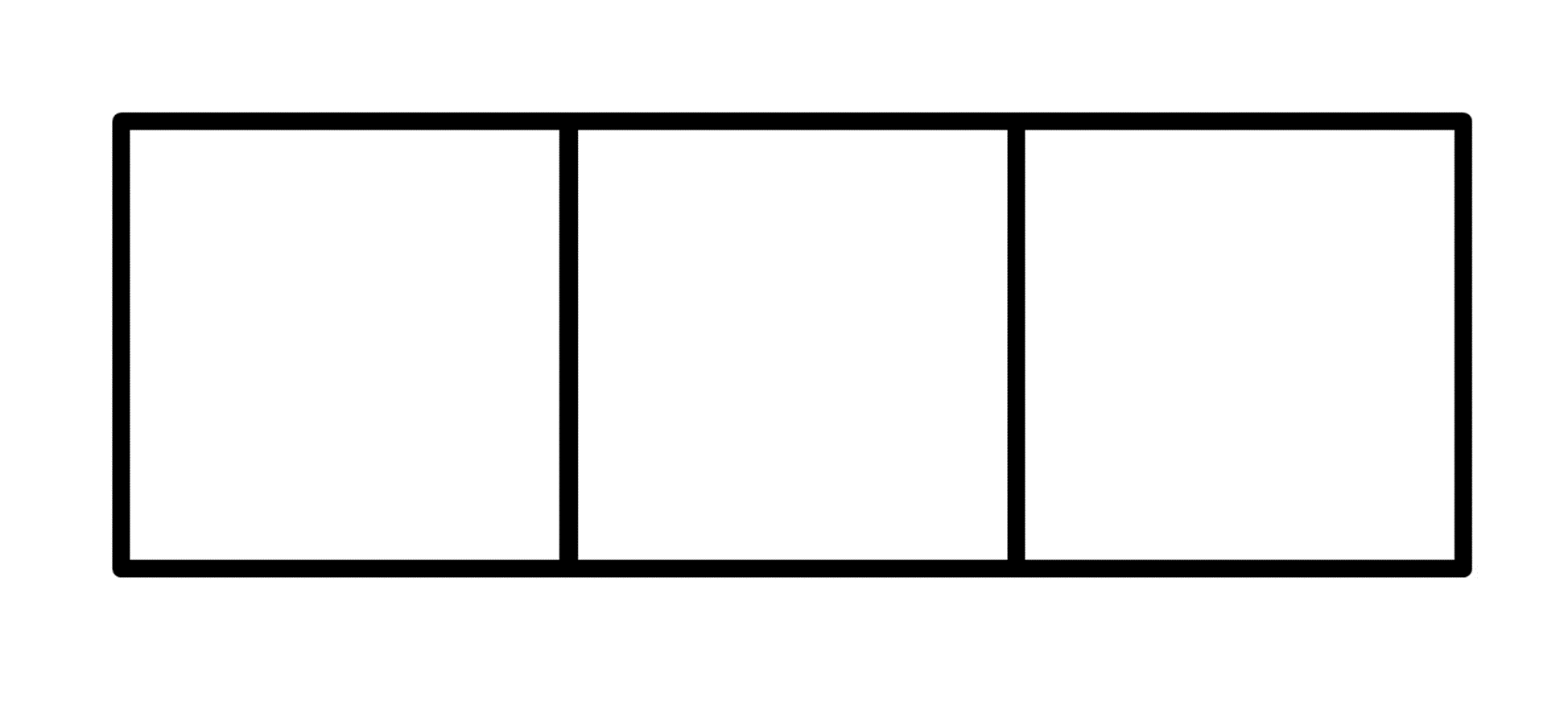 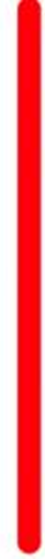 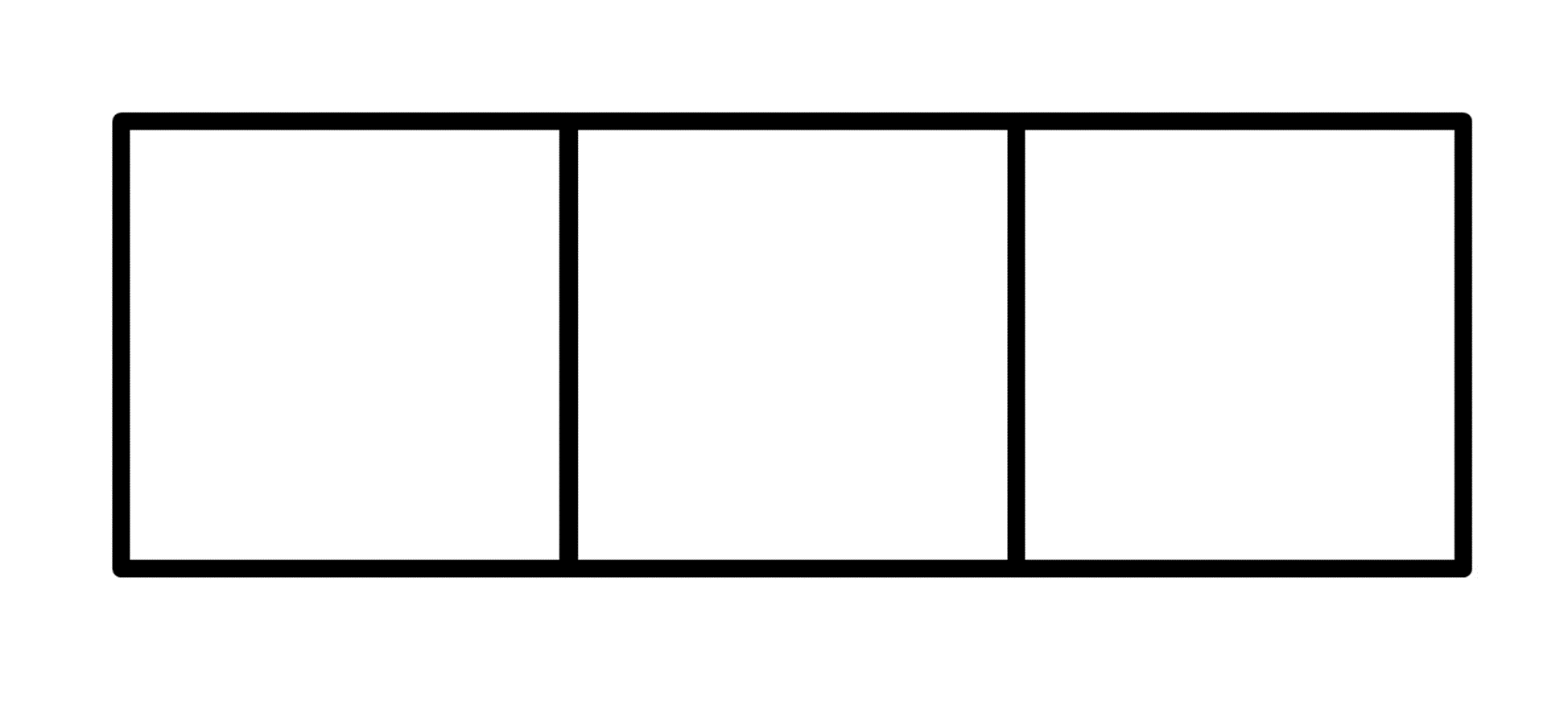 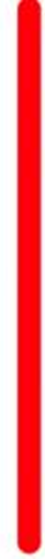 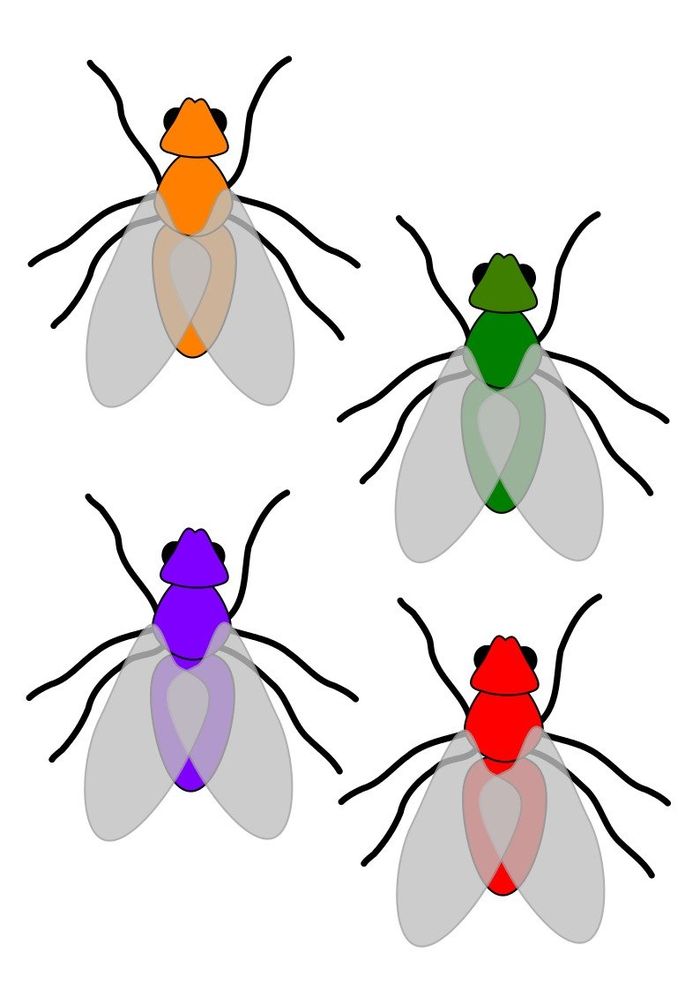 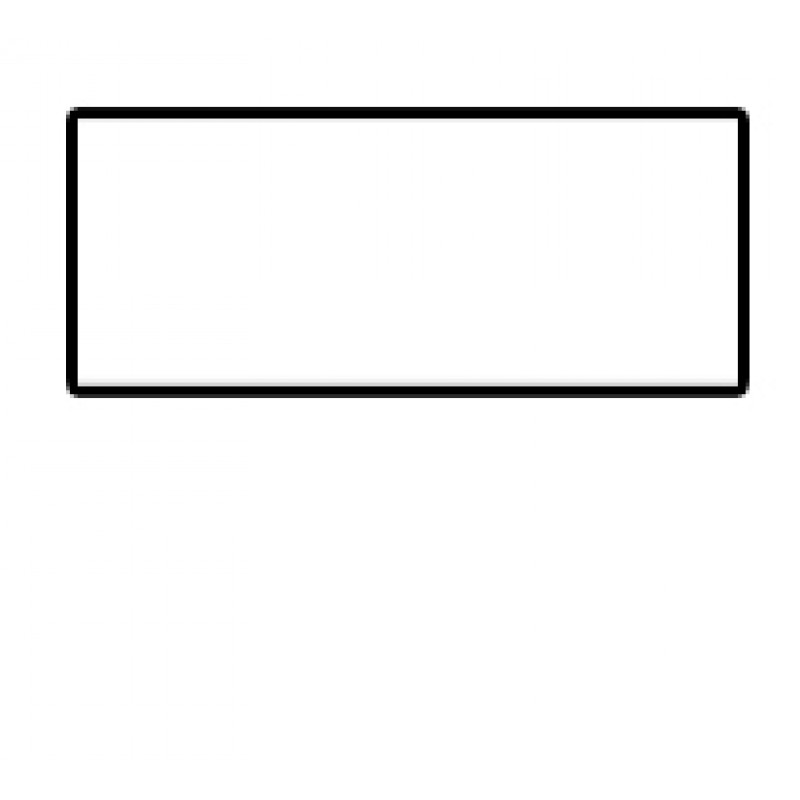 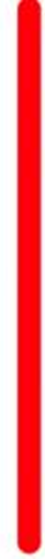 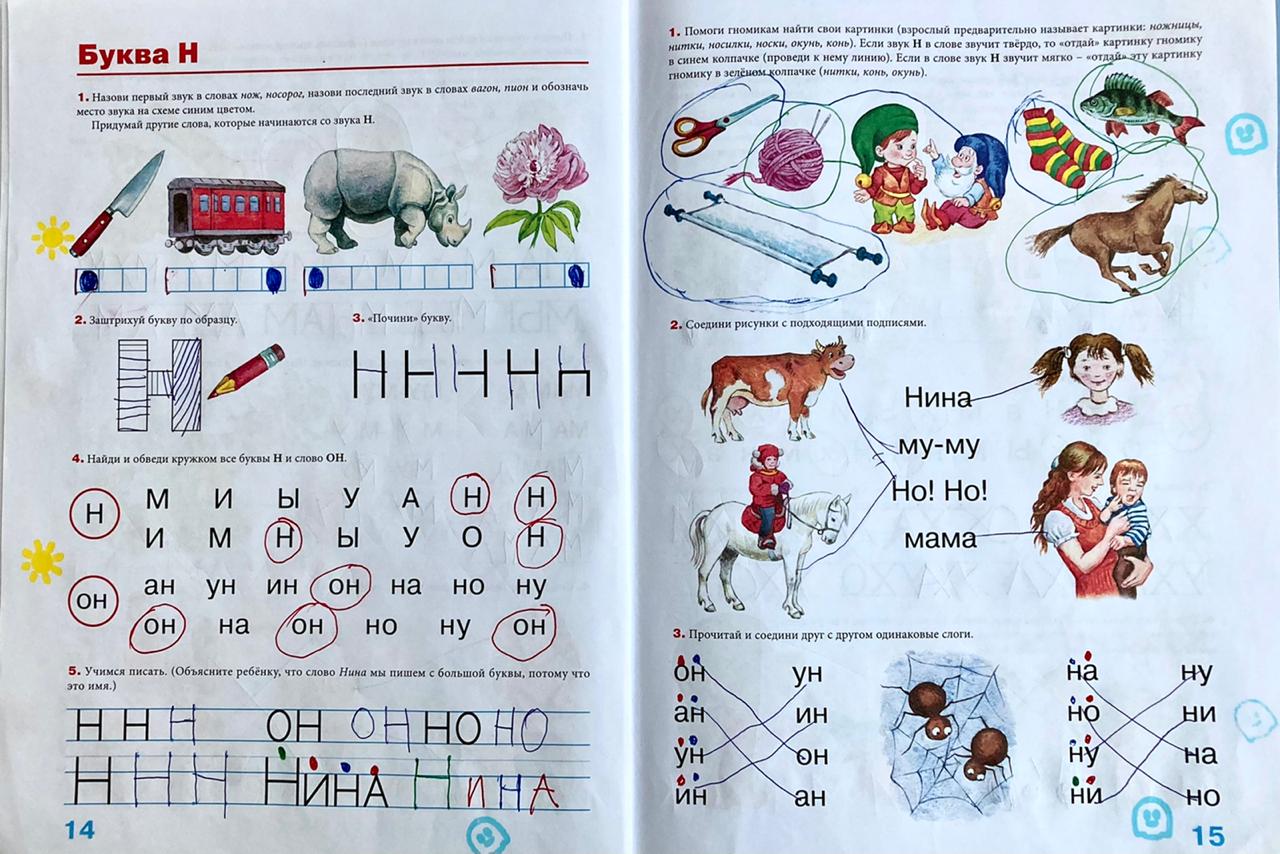 Цель  пособия:
натренировать ребенка различать буквы и складывать их в слова; 
освоить технику осмысленного чтения;
закрепить правильное произношение; 
научить правильному написанию букв, помочь ребенку освоить грамотную письменную и устную речь.
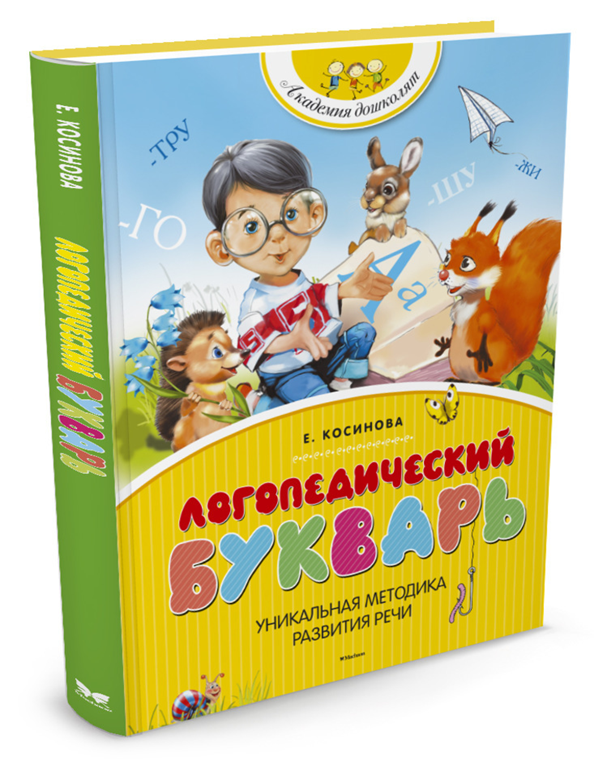 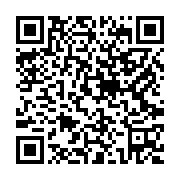 Рекомендации для успешного обучения чтению и письму:

Длительность занятия - не должна превышать 20-25 минут. 
Будьте последовательными в обучении: одна буква – 1 неделя.
-   Ваши указания и инструкции должны быть короткими, но ёмкими.
-   Обязательно сочетайте обучение с разминками (физминутка, пальчиковая гимнастика, подвижная игра…).
-   Будьте терпеливы. Ребенок имеет право не знать и не уметь.
-   Помните! Темп освоения навыка чтения индивидуален для каждого ребенка.
Поддерживайте интерес к занятиям, используйте разнообразные игры.
Игры для формирования графического образа буквы
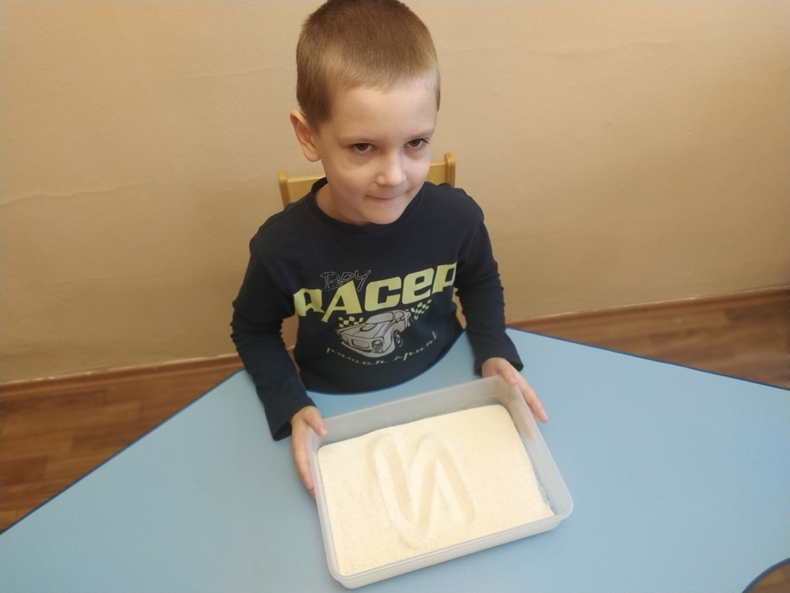 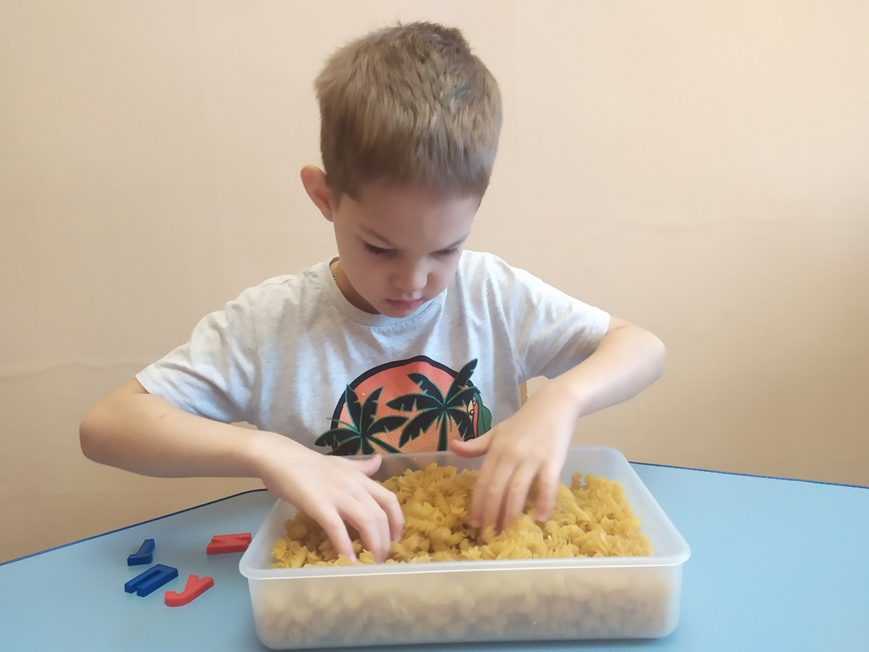 33
Зашумленные буквы
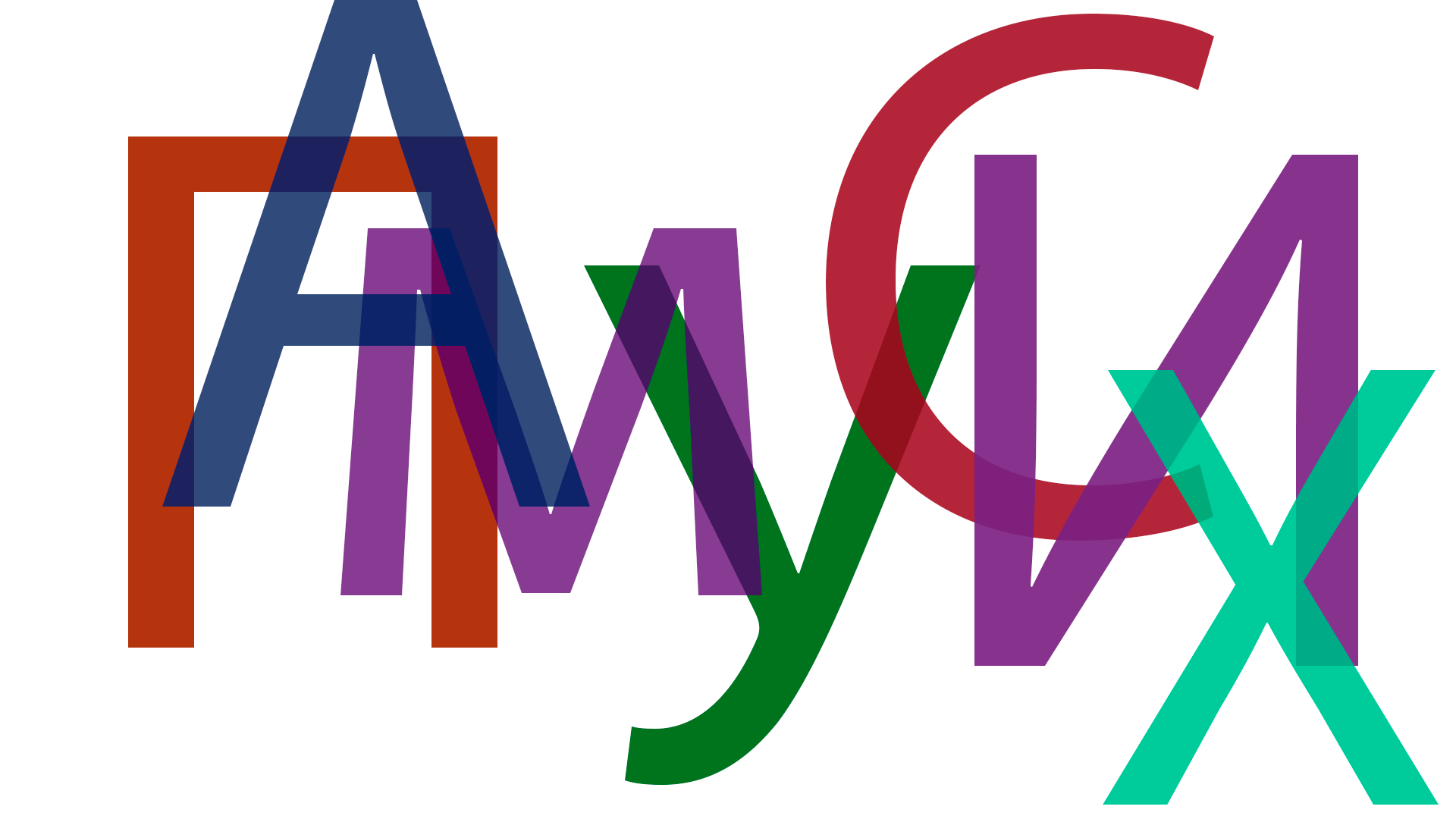 Корректурные пробы
А
                А  О  П  А  А  С  О  З  И  А  П 
                У  А  С  Р  А  П  М  А  А  О  Х
                Х  П  Н  А  П  А  О  И  А  Ы  В
Дорисуй букву
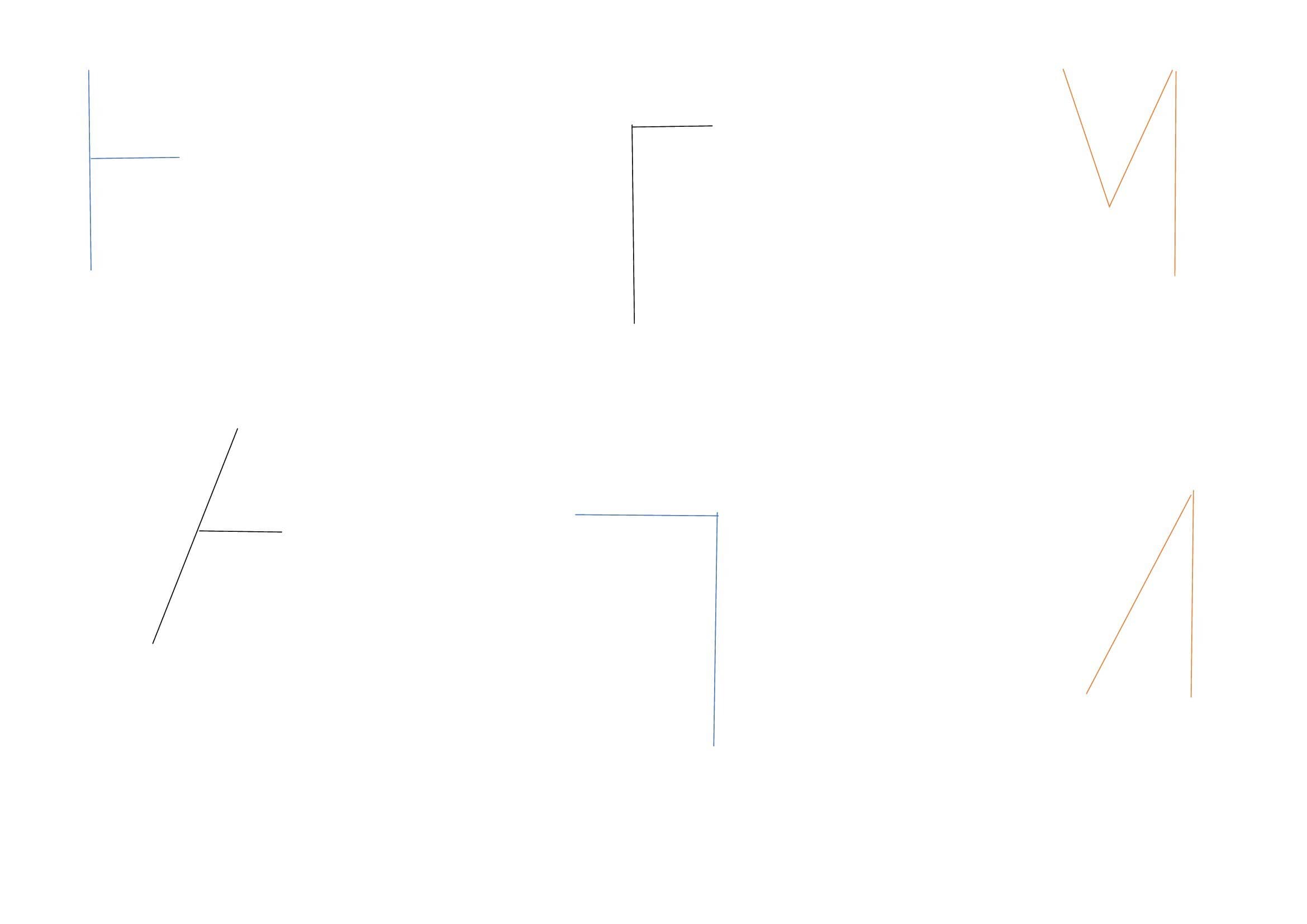 Игры для формирования звуко-буквенного анализа
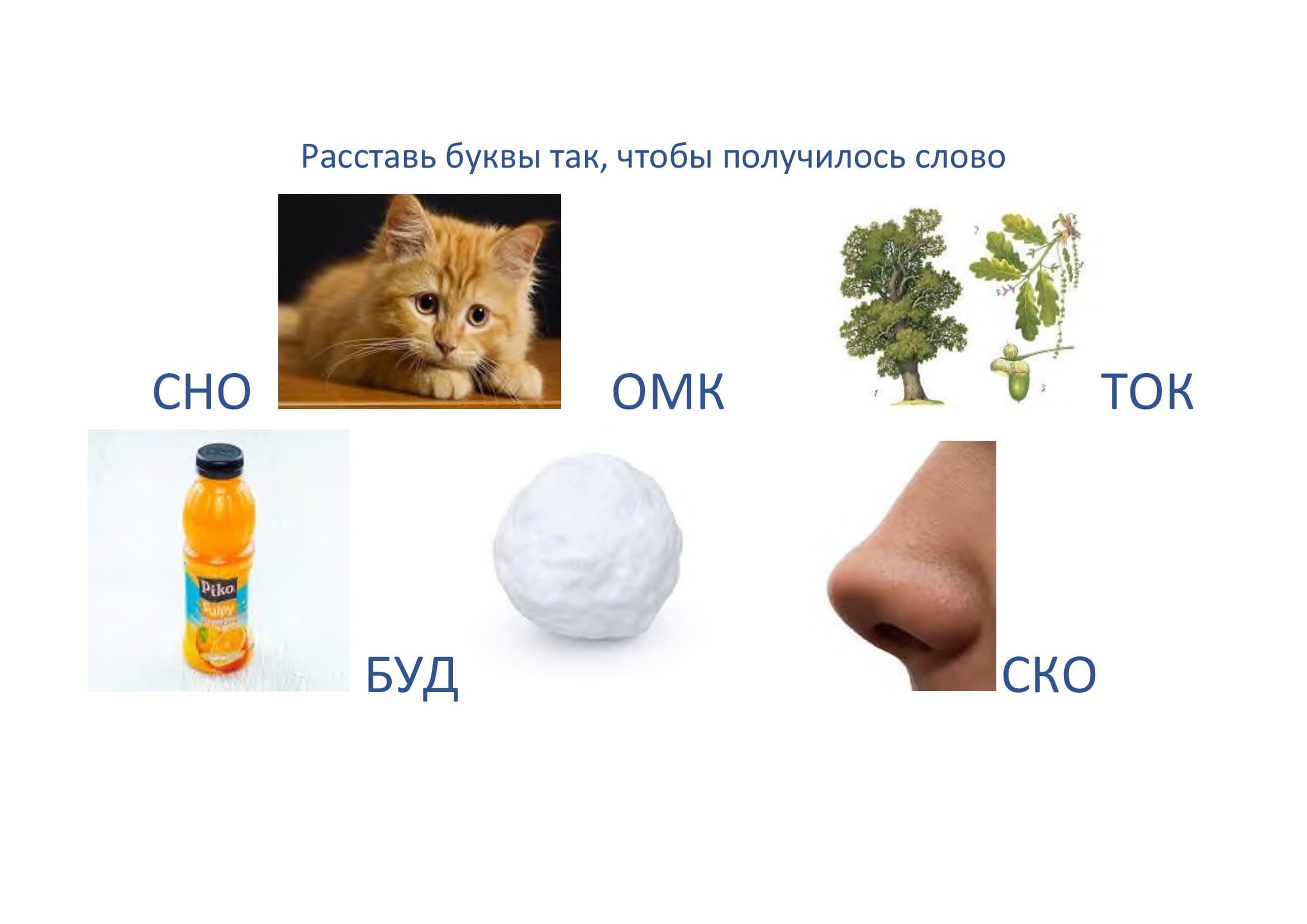 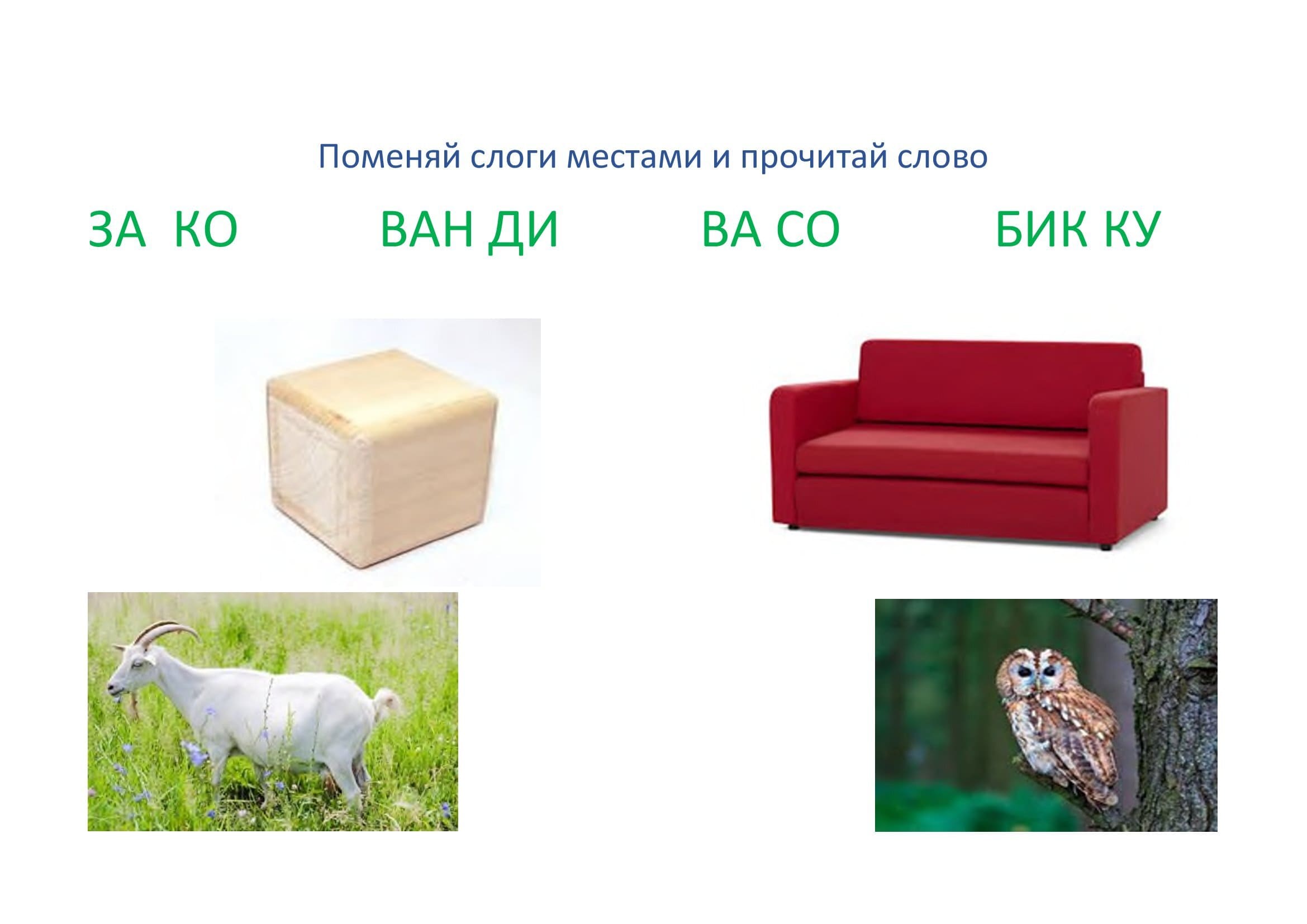 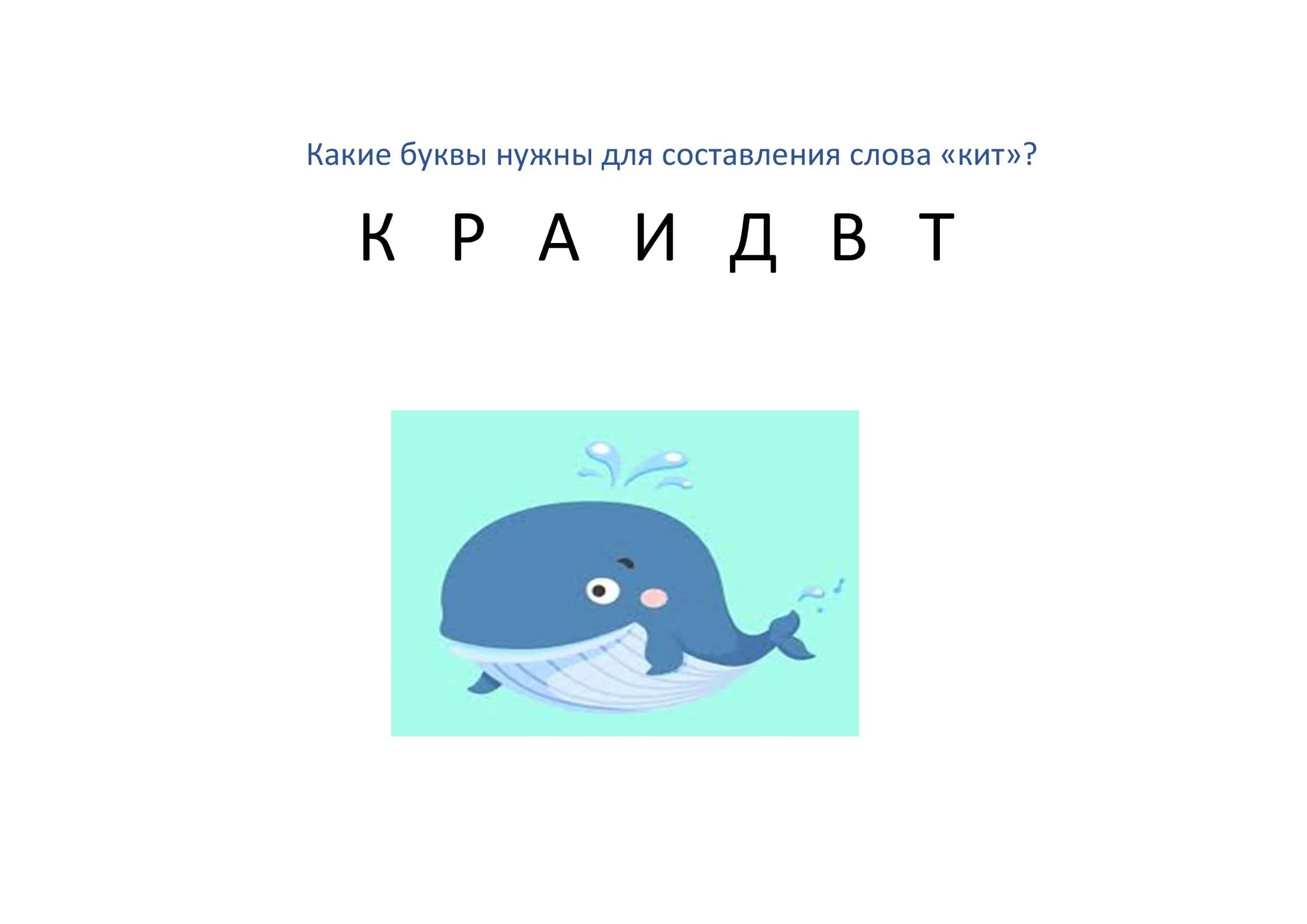 Кодирование
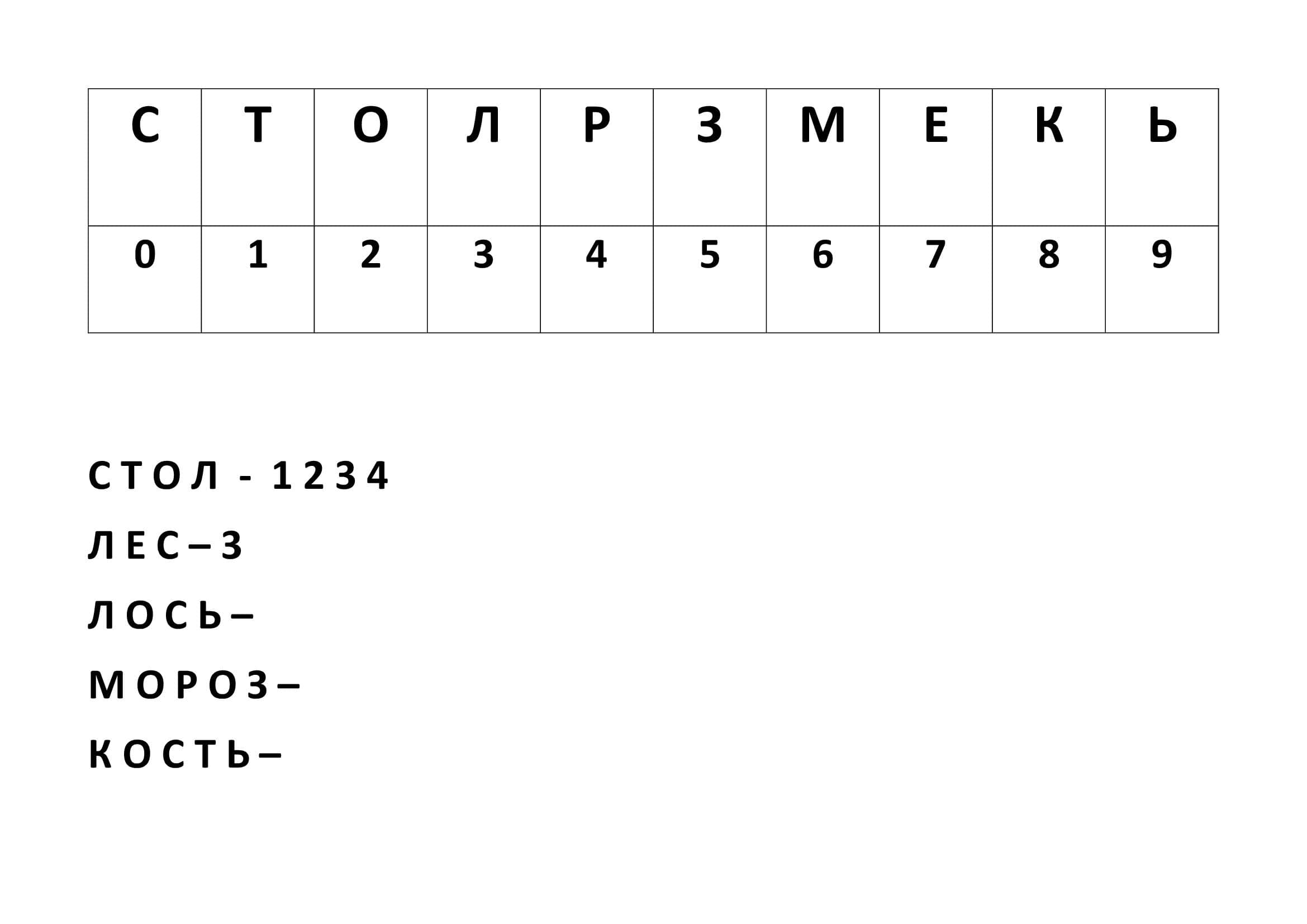 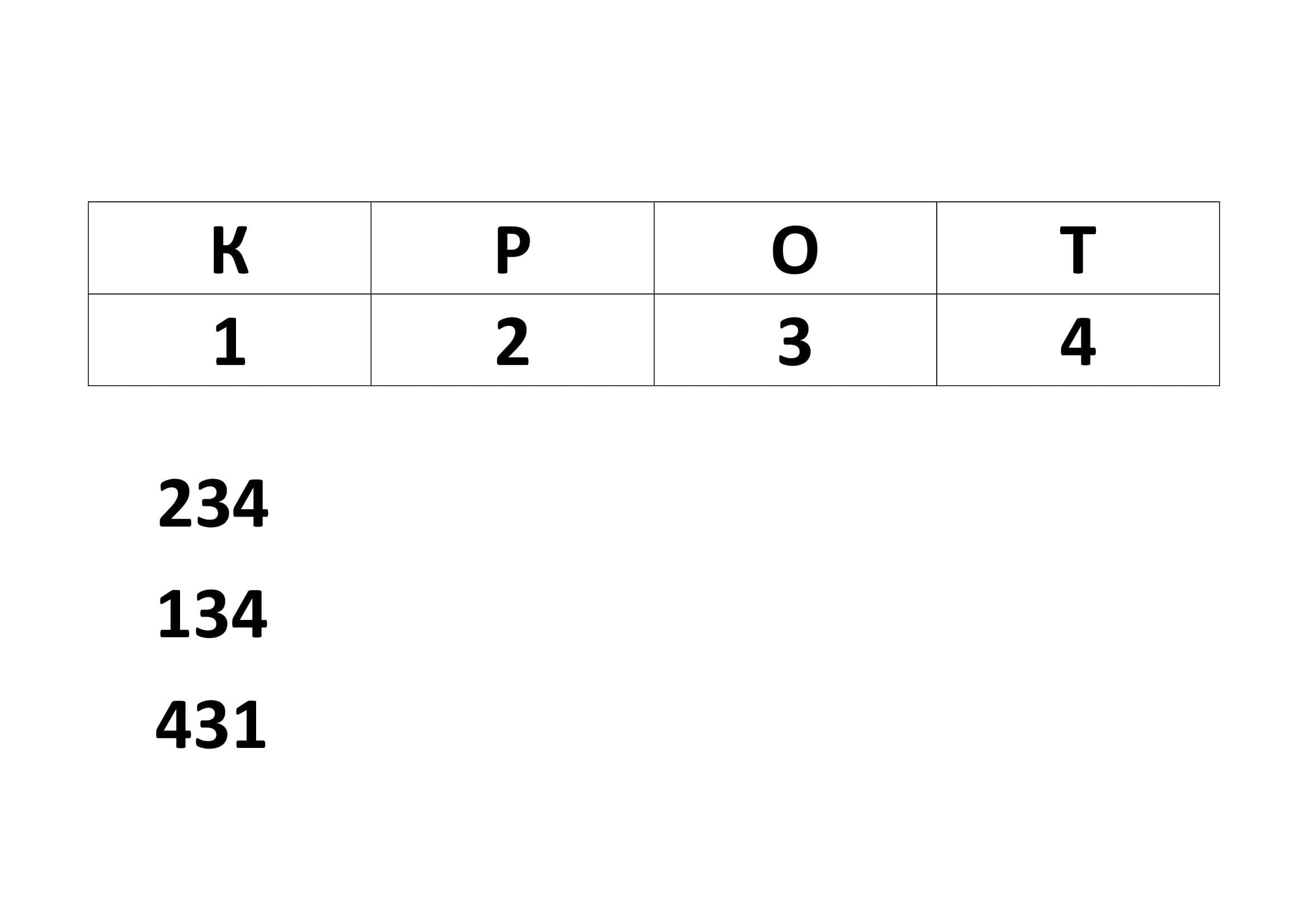 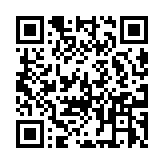 https://sch69sz.mskobr.ru/